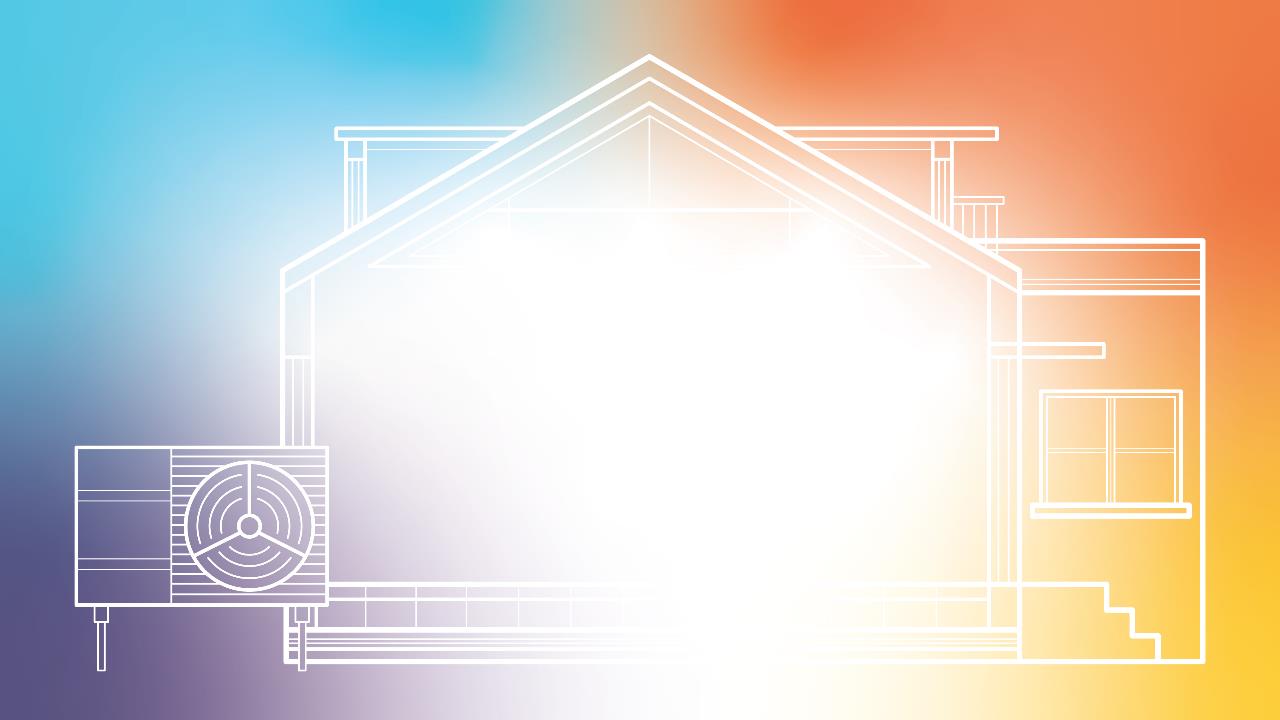 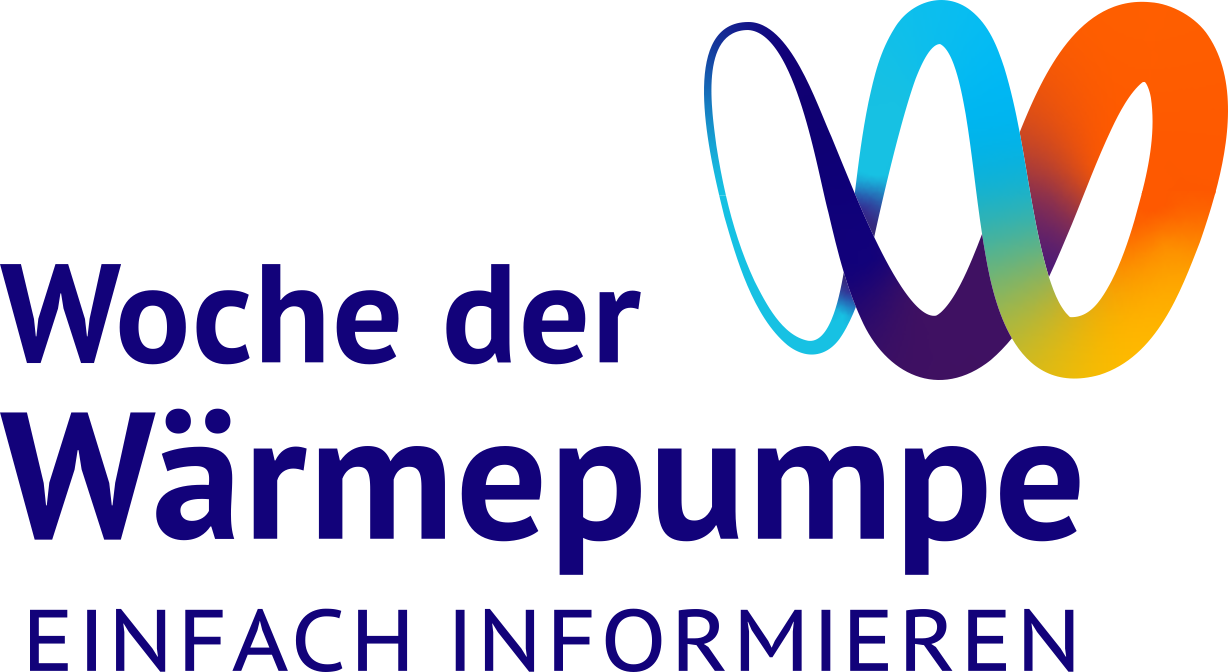 Infovortrag zur Wärmepumpe Fokus: Ein- und Zweifamilienhäuser  
Grundlagenpräsentation
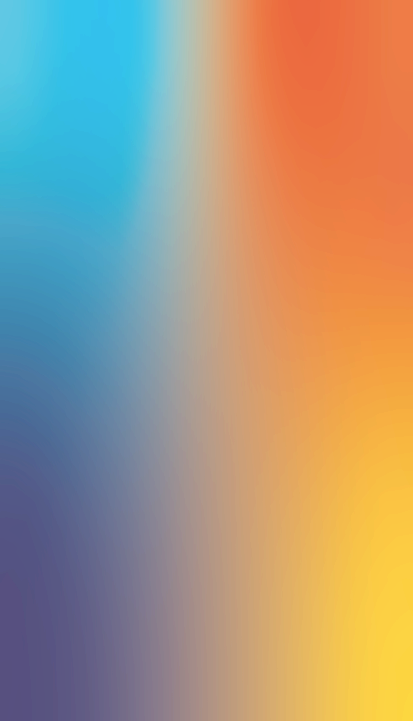 Das steht heute auf dem Programm
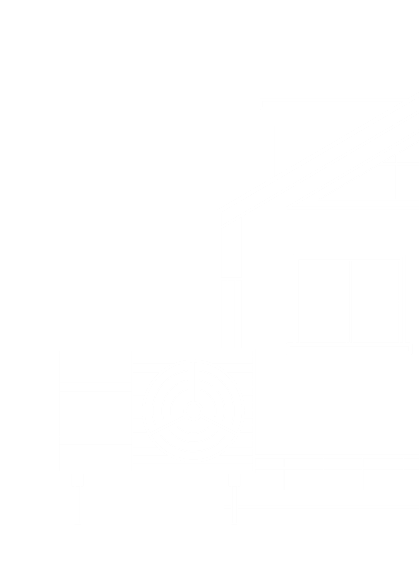 1
Aktueller Stand der gesetzlichen Vorgaben
2
Möglichkeiten des klimafreundlichen und kostengünstigen Heizens
3
So funktioniert die Wärmepumpe + Wärmepumpentypen
Konkrete Tipps
4
Kosten, Finanzierung und Förderung
5
6
Informieren, beraten lassen und entscheiden
2
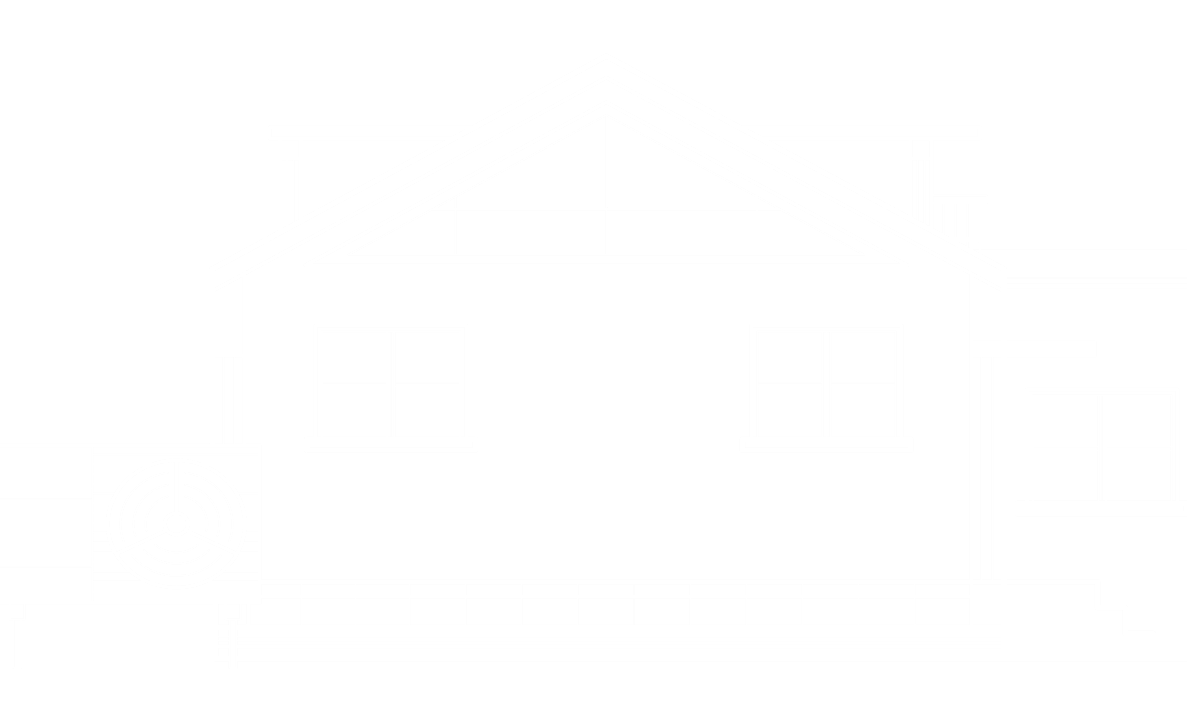 Aktueller Stand der gesetzlichen Vorgaben 
+ Energiepreise 
+ Marktzahlen
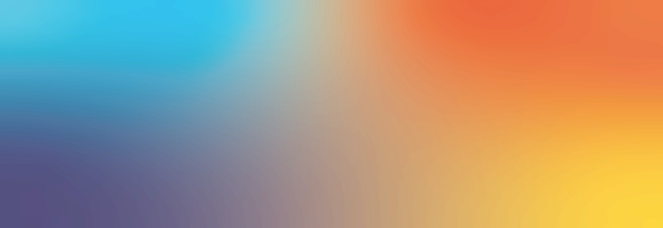 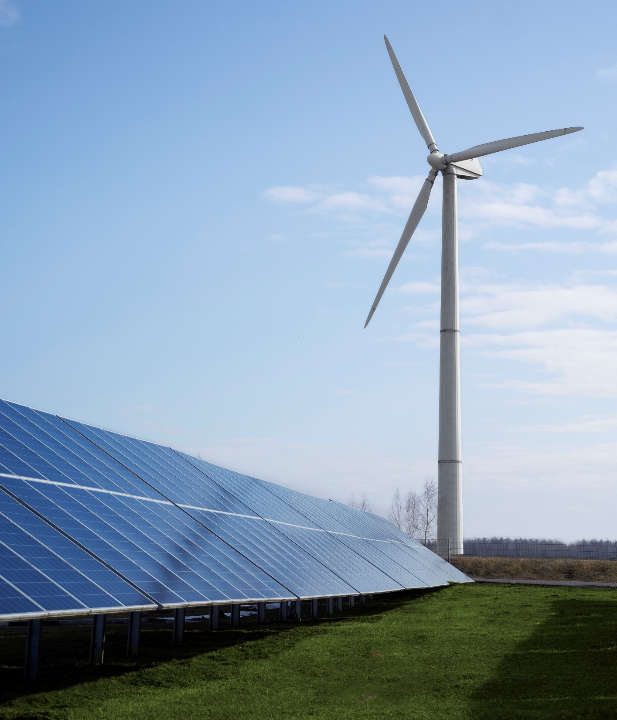 Umsteuern auf Erneuerbare Energien und Effizienz steigernKlimaneutralität 2045
Deutschland soll bis 2045klimaneutral werden.
Die Energiewende ist zentral für eine sichere, umweltverträgliche und wirtschaftlich erfolgreiche Zukunft.
Dazu wird Deutschlands Energieversorgung umgestellt: Weg von fossilen Brennstoffen, hin zu Erneuerbaren Energien und mehr Energieeffizienz.
4
Der europäische Emissionshandel
Emissionshandel in Deutschland
Aktuell gibt es bereits CO2-Abgaben auf Öl und Gas. Sieliegen 2024-2026 bei etwa1 Cent Mehrkosten pro kWh.

Europäischer Emissionshandelgilt ab 2027 für den Verkehrs- und Gebäudebereich. Die Preisbildung dafür ist noch offen.
Mögliche jährliche Mehrkosten durch den Co2 Preis durch den europäischen Emissionshandel am Beispiel von Preisszenario niedrig, moderat, hoch.
Mögliche jährliche Kosten durch CO2-Preis für einen 3-Personen-Haushalt
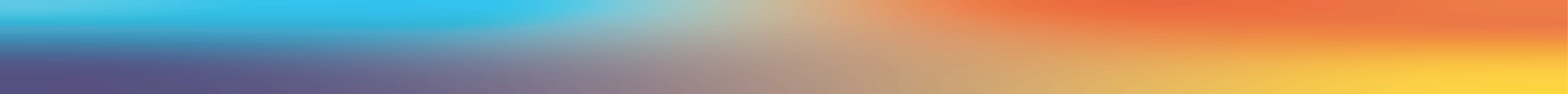 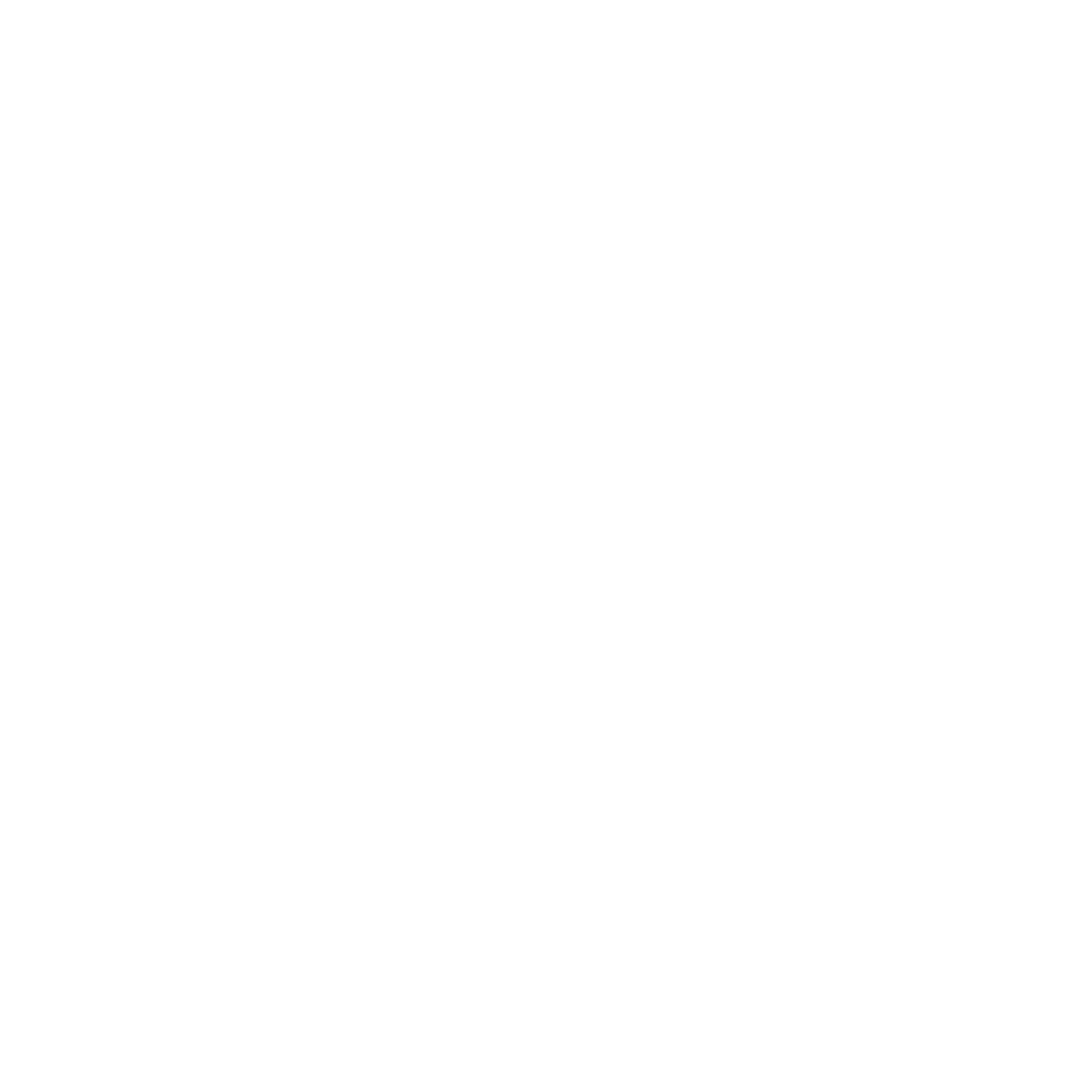 Die CO2-Preise werden künftig steigen. Mit dem Emissionshandel werden Gas und Öl teurer. Der Umstieg auf Erneuerbare Energien soll damit attraktiver werden.
100 Euro/t CO2
200 Euro/t CO2
200 Euro/t CO2
5
Umsteuern auf Erneuerbare EnergienKlimaneutralität2045
Beimischungspflicht ab 2029
Geht eine Gas- oder Ölheizung vor Mitte 2026 bzw. 2028 irreparabel kaputt, kann sie durch eine neue oder gebrauchte Heizung ersetzt werden.
Wird diese Heizung noch mit Gas oder Öl beheizt, muss sie ab 2029 schrittweise steigende Erneuerbaren-Anteile nutzen – und spätestens 2045 auf 100 % Erneuerbare umgestellt sein.
Diese Brennstoffe wie Biogas oder Wasserstoff sind jedoch mit erheblichen Preisrisiken verbunden, da sie nur begrenzt verfügbar sind.
6
Studien zur Entwicklung der Energiekosten für das Heizen
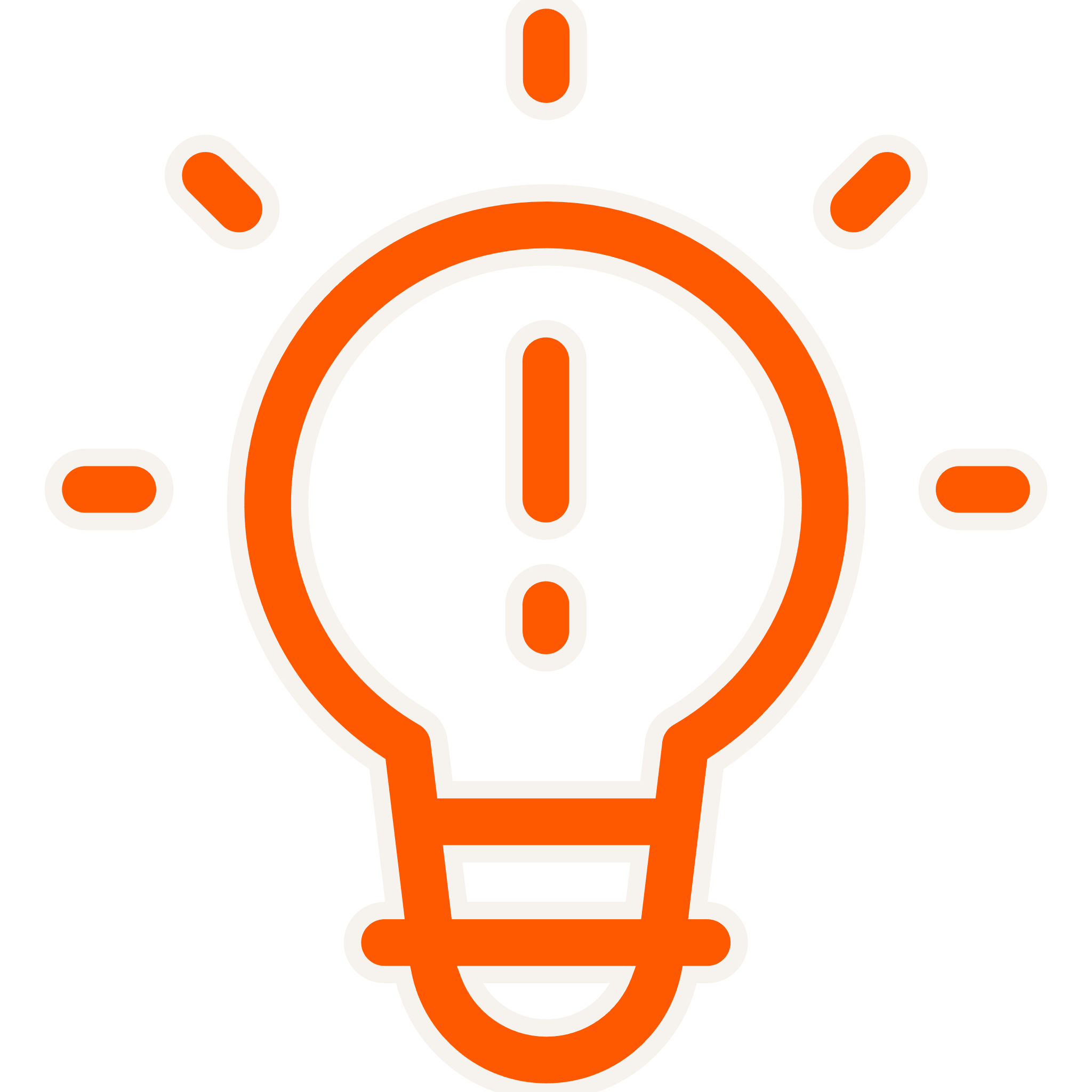 Aufgrund der CO2-Bepreisung werden die Preise für Gas und Öl langfristig weiter steigen. 


Wärmepumpen im Eigenheim werden staatlich gefördert.  


Es ist anzunehmen, dass der Kostenvorteil der Wärmepumpe jedes Jahr größer wird.
Jährliche Heizkosten in Euro
Die jährlichen Kosten der Heizenergie werden angegeben für ein Haus mit 15.000 kWh Wärmebedarf, Wirkungsgrad Gas- und Ölheizung 90%, Jahresarbeitszahl der Wärmepumpe 3,5. Quelle der Daten: Fraunhofer ISE 2024
7
Umstieg auf klimafreundliche HeizungenKlimaneutralität2045
Mit dem Gesetz für Erneuerbares Heizen – dem Gebäudeenergiegesetz – hat Deutschland seit Januar 2024 die Energiewende im Gebäudebereich gestärkt, um:
Auf klimafreundliches Heizen umzusteigen,
Die Abhängigkeit von fossilen Brennstoffen, wie Gas und Öl, zu verringern,
Und damit Verbraucherinnen und Verbraucher vor Preissprüngen bei Öl und Gas zu schützen.

Spätestens bis zum Jahr 2045 müssen alle Heizungen vollständig mit Erneuerbaren Energien betrieben werden.
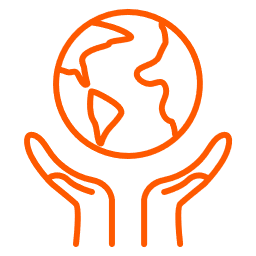 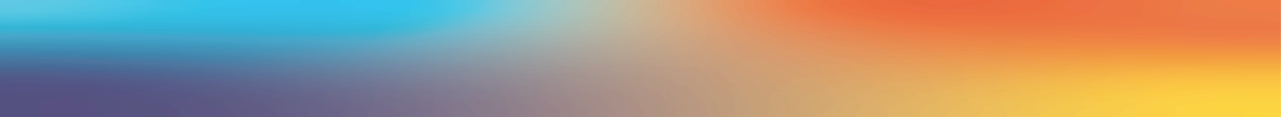 8
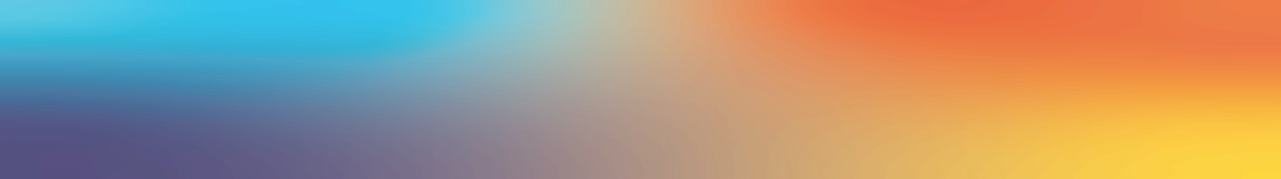 Das neue Gebäudeenergiegesetz (GEG)Klimafreundliches Heizen: Das gilt seit dem 1. Januar 2024*
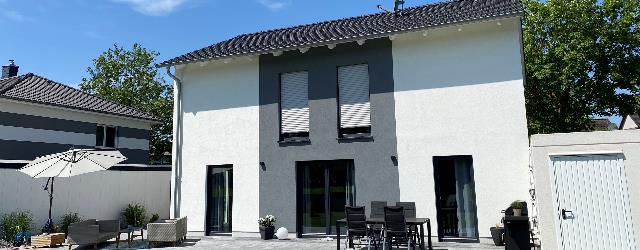 Neubau
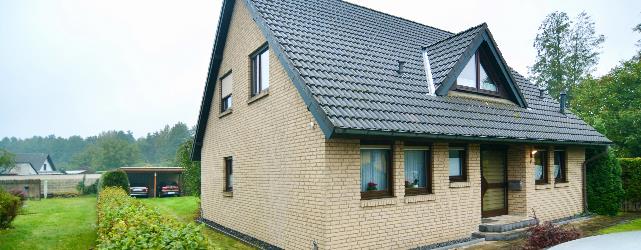 Bestand
Im Neubaugebiet:Heizung mit mindestens 65 Prozent erneuerbaren Energien
Außerhalb eines Neubaugebietes:Heizung mit mindestens 65 Prozent erneuerbaren Energienfrühestens ab 2026
	In Neubauten hat sich die Wärmepumpe durchgesetzt (73 %)
Heizung funktioniert oder lässt sich reparieren?Sie haben die Wahl: Bestehende Heizungsanlagen könnenweiterhin betrieben oder ausgetauscht werden. 
Heizung irreparabel kaputt?Umstieg auf Heizung mit 65 Prozent Erneuerbarer Energie.Der Umstieg auf klimafreundliche Heizungen wird gefördert.
	In nahezu allen Bestandsgebäuden lassen sich Wärmepumpen 	effizient einsetzen – das lohnt sich für die Umwelt und für 	den eigenen Geldbeutel.
* Überblick, mehr Informationen unter www.energiewechsel.de/geg. Quelle BMWK
9
Wärmeversorgung im Überblick
Heizungen mit fossilem Gas und Öl dürfen bis Ende 2044 weiter betrieben werden. 
Jedoch bergen fossile Brennstoffe Preisrisiken
TippJetzt Informieren und den Umstieg auf Erneuerbare Energien planen.
Tipp
Energieberatungs- und Förderangebote nutzen
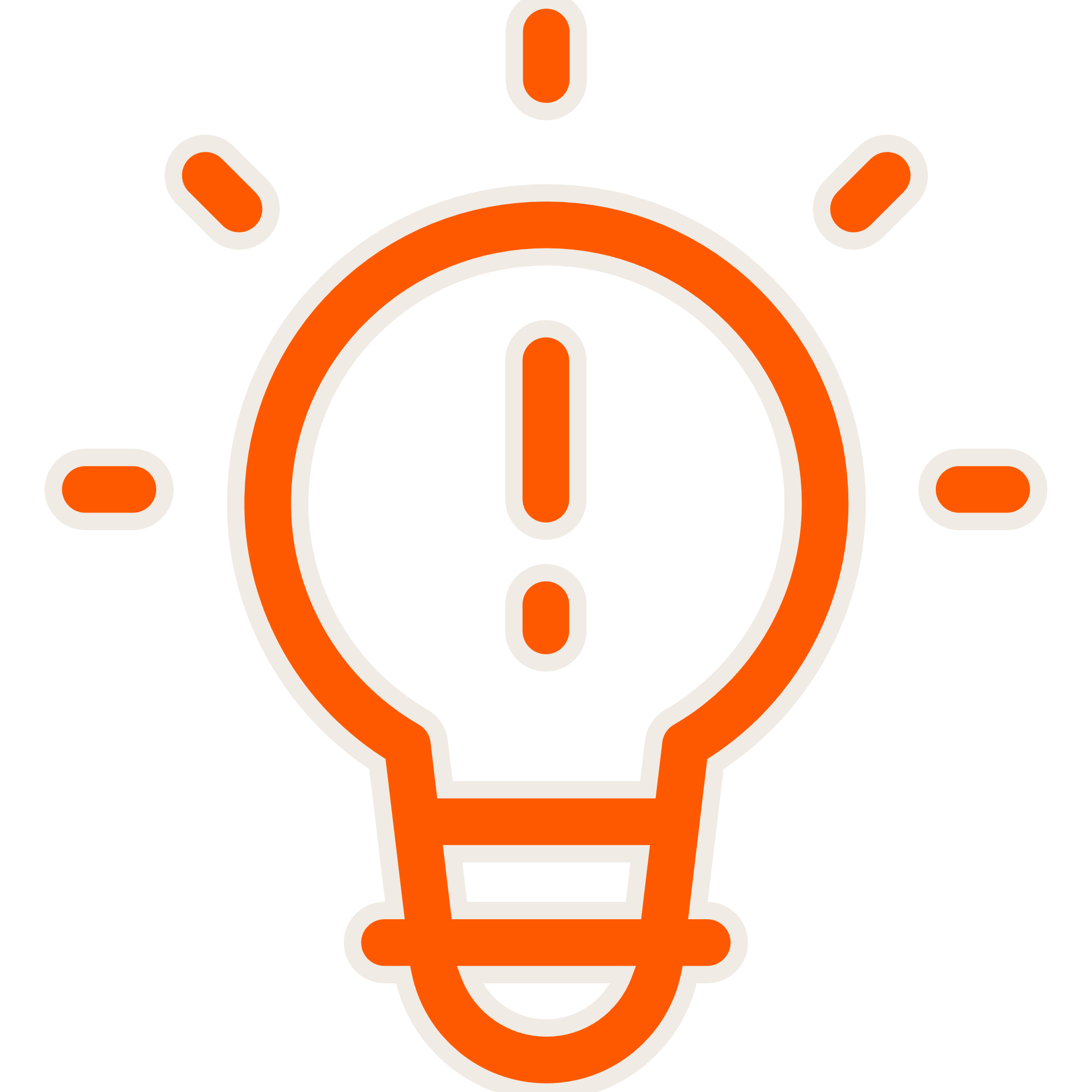 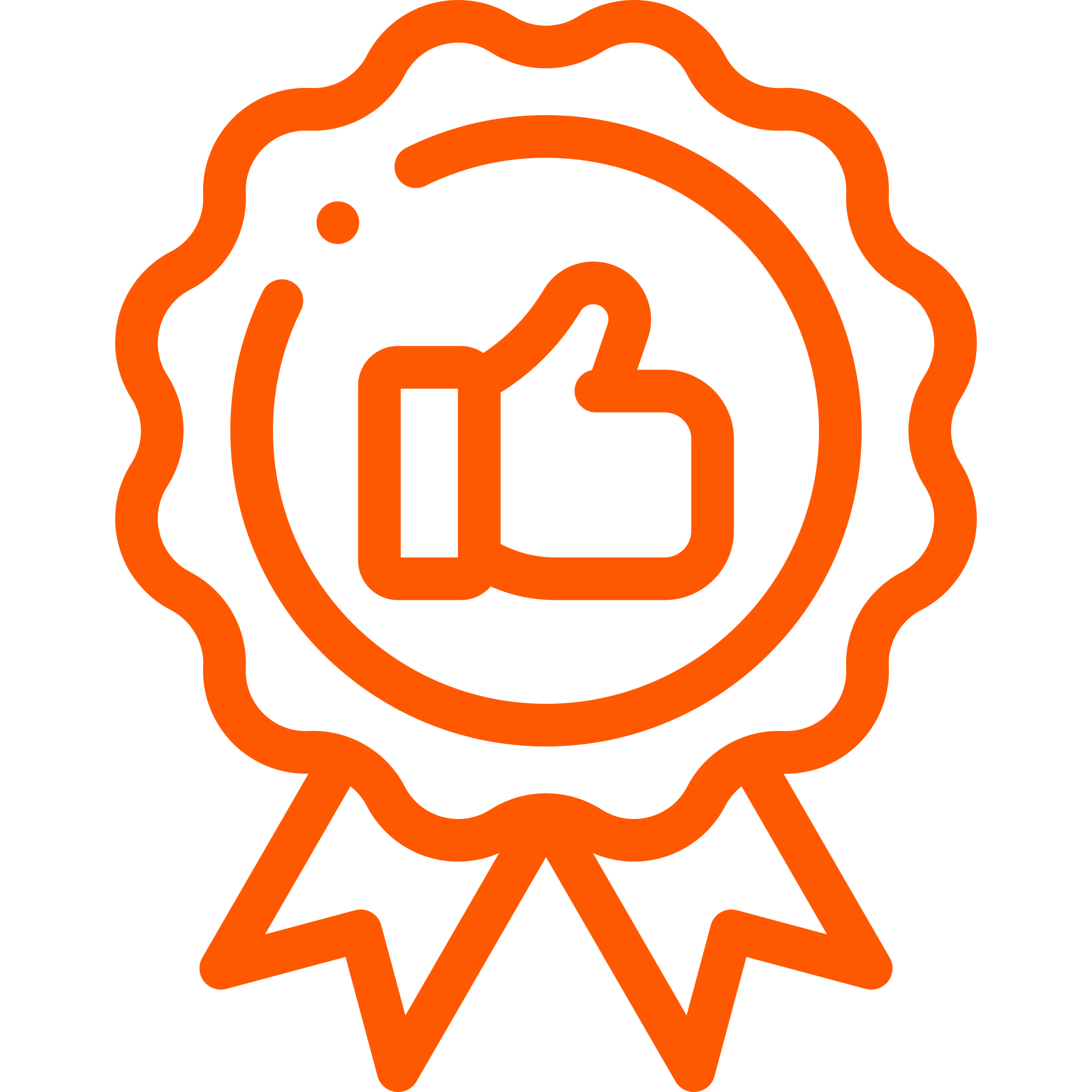 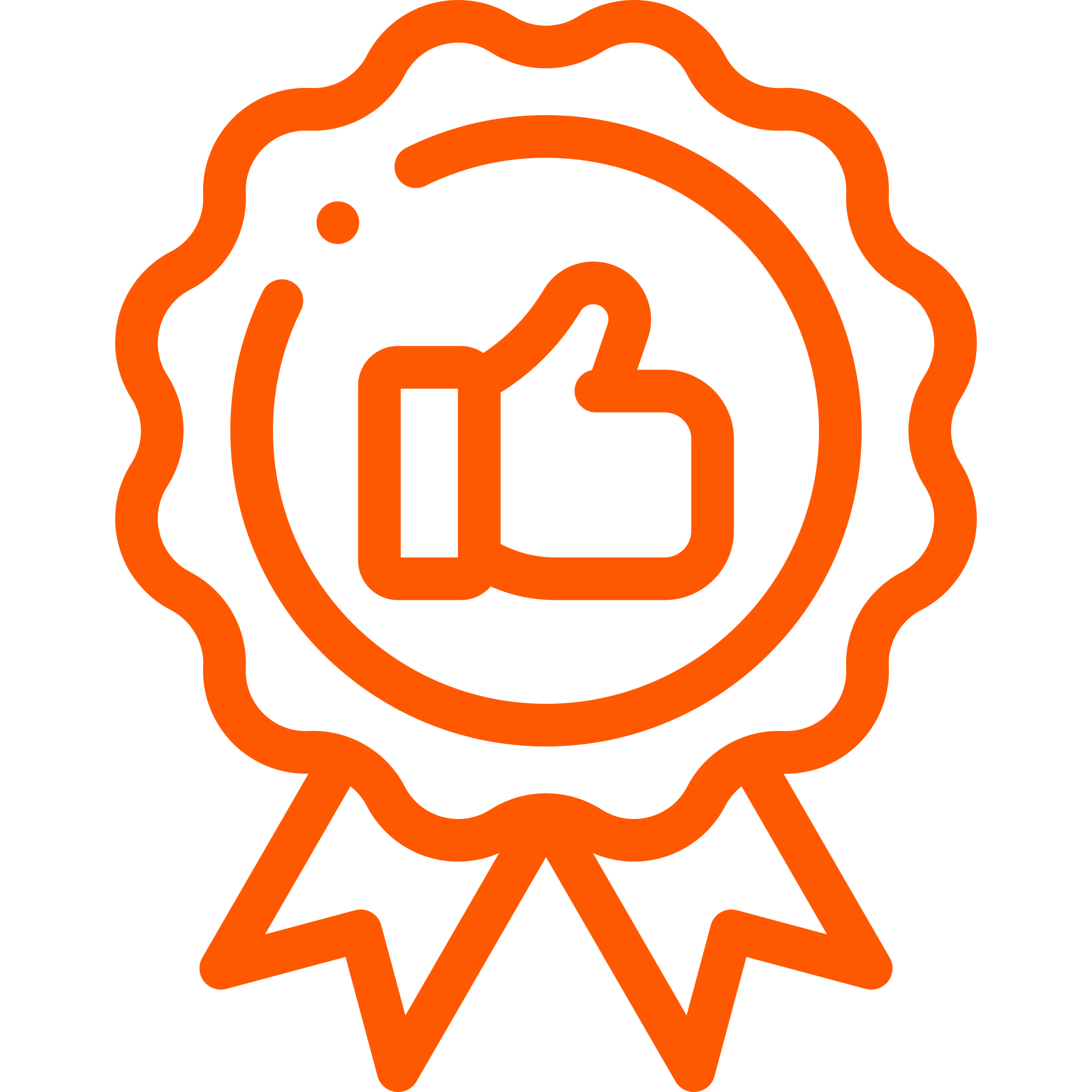 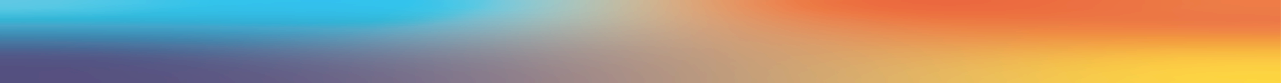 Ein Blick nach Europa zeigt:Wärmepumpen in nordischen Ländern bereits stark verbreitet
In Norwegen heizen 65 % aller Haushalte mit einer Wärmepumpe.
In Dänemark sind fast 68 % aller Einzelheizungen Wärmepumpen. (66 % der Haushalte beziehen Fernwärme, tw. aus Großwärme-pumpen.)
In Deutschland nutzen bisher erst7% der Haushalte eine Wärmepumpe.
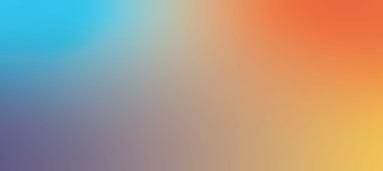 Schon fast 2 Millionen Wärmepumpen heizen Häuser in Deutschland
* https://www.ehpa.org/news-and-resources/news/eu-could-end-up-15-million-heat-pumps-short-of-2030-ambition/
11
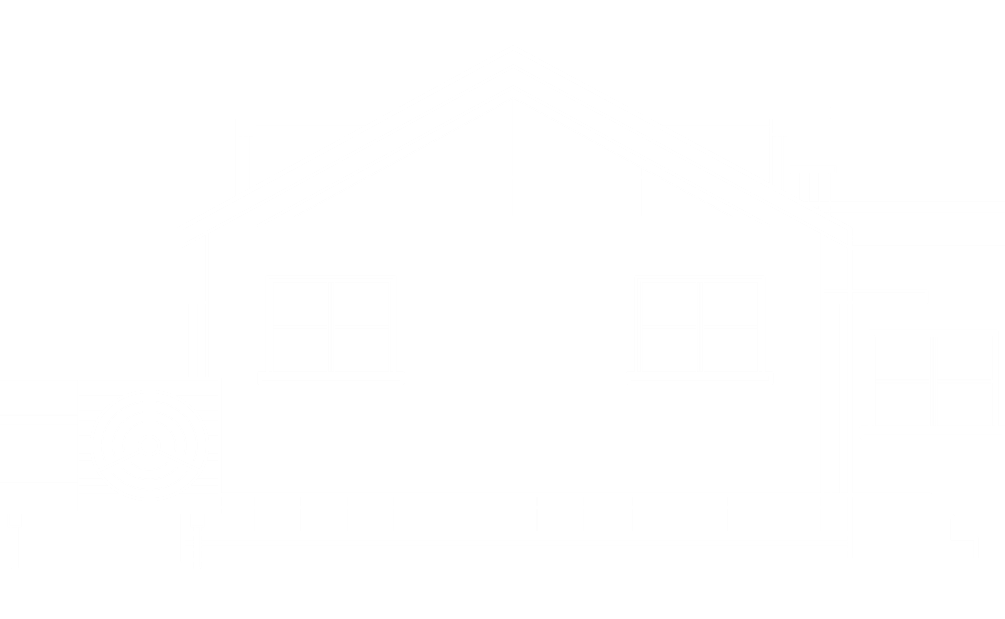 Wie hoch waren die Marktanteile von Wärmepumpen in Deutschland im Rekordjahr 2023?
2023 wurden 1,3 Millionenneue Heizungen verbaut.
Wer schätzt den Anteil derWärmepumpen über 10 %?
Wer schätzt über 20 %?
Heizungsabsatz 2023 (BDH)
12
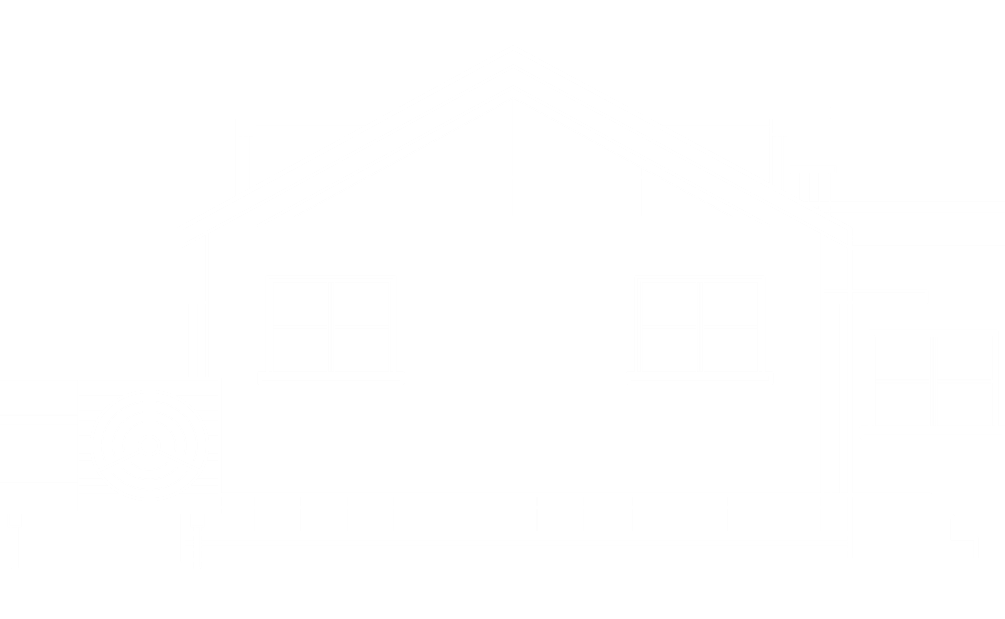 28 %
der verkauftenHeizungen waren 2023 Wärmepumpen*
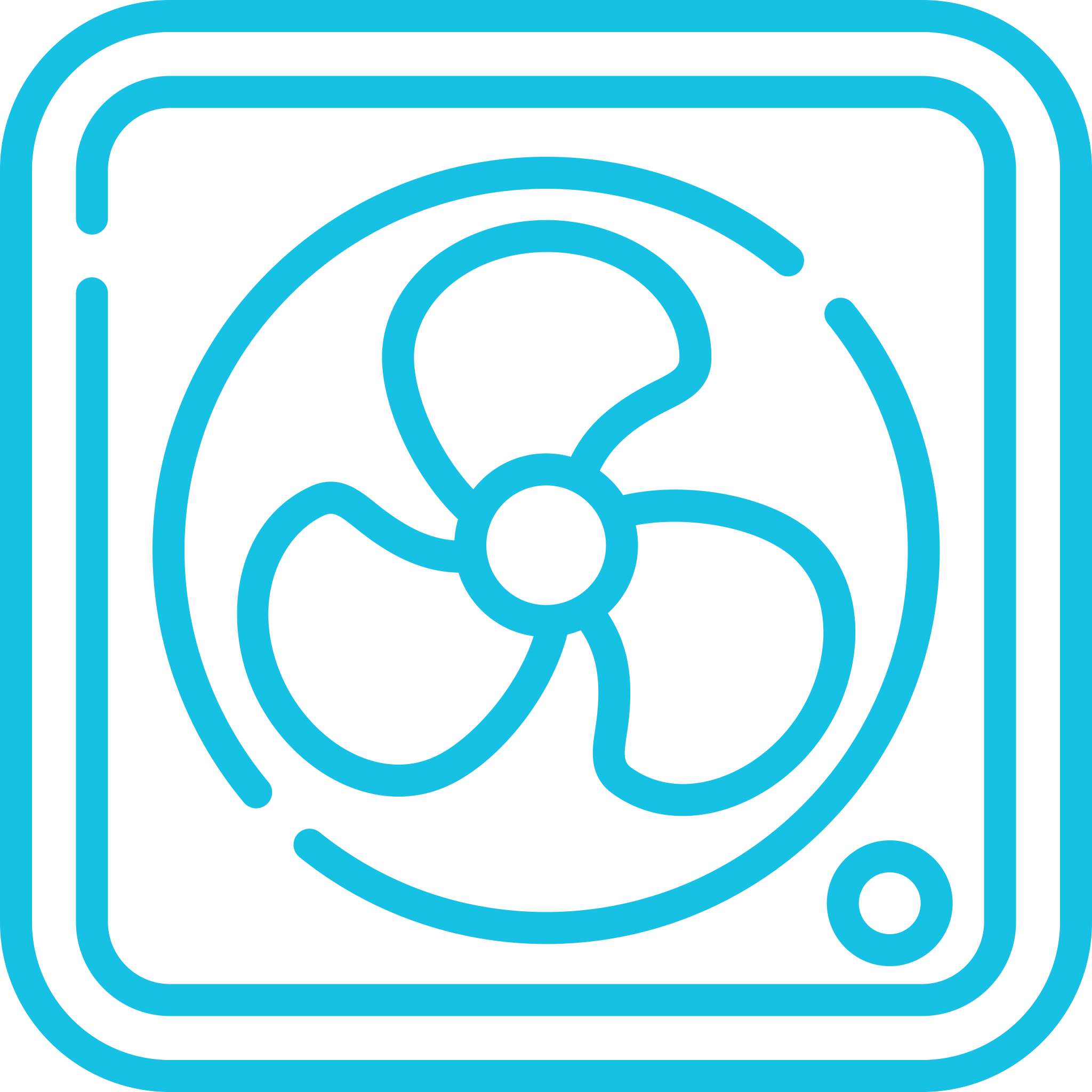 *Heizungsabsatz 2023 (BDH)
13
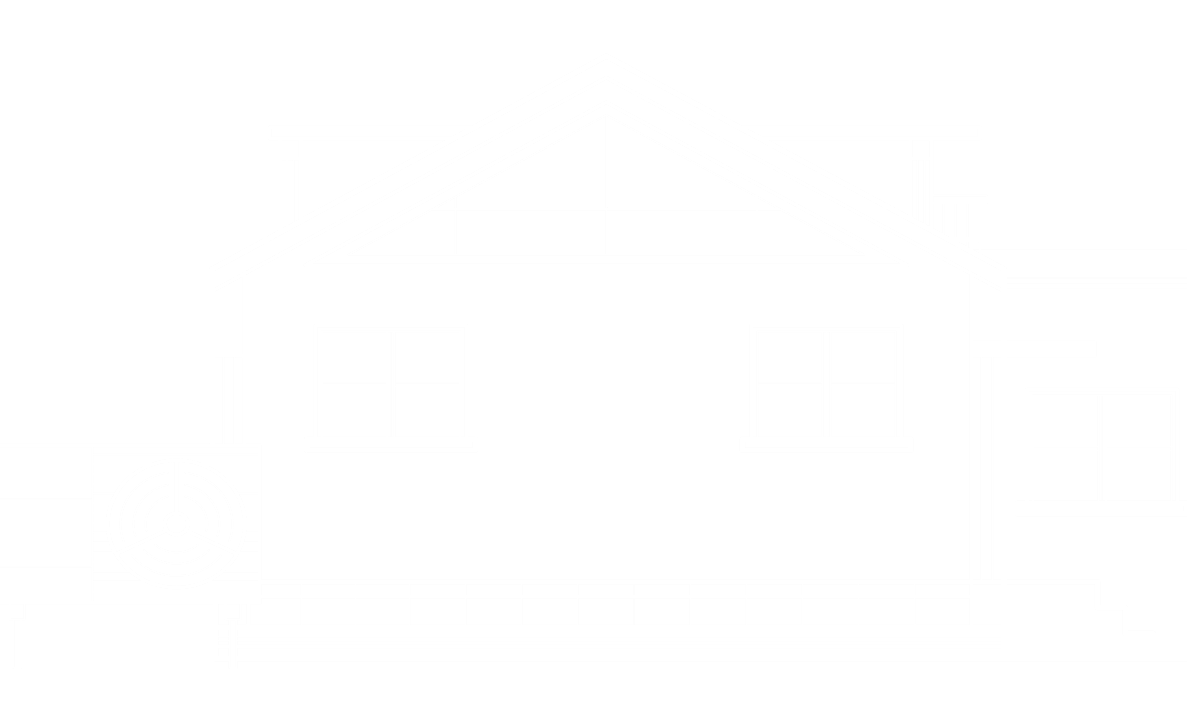 Klimafreundliches und kostengünstiges HeizenDas sind die Möglichkeiten
14
Diese Möglichkeiten sieht das Gesetz vor 1|2
Gasheizung, die erneuer-bare Gase nutzt: zu 65% Biogas oder aber Wasserstoff
Biogas nur begrenzt verfügbar und Kosten vergleichsweise hoch, ähnliches gilt fürWasserstoff
Aktuell existierennoch keine regionalen Wasserstoffnetze
Nachhaltig erzeugte Biomasse nur begrenzt verfügbar
Biomasse wird aufgrund Nachfrage in anderen Sektoren voraussichtlich teurer
Voraussetzung ist, dass damit der Wärmebedarfdes Gebäudes komplett gedeckt wird
In sehr gut gedämmten Gebäuden mit geringem Heizbedarf
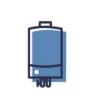 Stromdirektheizung
Biomasseheizung
Solarthermie
Gasheizung – H2 Ready
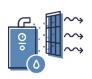 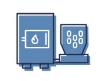 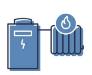 https://www.energiewechsel.de
15
Diese Möglichkeiten sieht das Gesetz vor 2|2
Wärmepumpe heizt vorrangig,
Gas-Spitzenlastkessel oder Biomasseheizung zur Unterstützung im Winter
Kann sinnvoll in noch nicht gedämmten MFH sein, nach der Sanierung braucht es fossilen Spitzenlastkessel nicht mehr
Erfordert Anschluss an ein Fern-oder Gebäudewärmenetz
Nutzung erneuerbarer Wärmequellen sowie Abwärme (zum Beispiel aus Industriebetrieben)
Bietet sich für viele Ein- und Zweifamilienhäuser, aber auchfür Mehrfamilienhäuser an,auch im Bestand
Nutzt zum großen Teil kostenlos und erneuerbare Umweltwärme aus dem Boden, Luft, Wasser, Abwasser
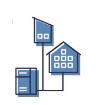 Wärmenetze
Wärmepumpen oder Solarthermie Hybridheizung
Wärmepumpe
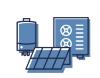 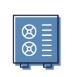 https://www.energiewechsel.de
16
Was ist die kommunale Wärmeplanung?Ein strategisches Planungsinstrument
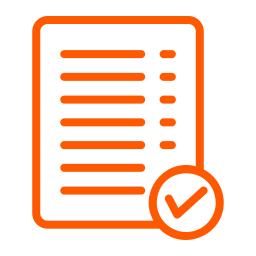 Die Wärmeplanung ermittelt auf Basis der lokalen Gegebenheiten, wie zukünftig Schritt für Schritt die Wärmeversorgung auf die Nutzung von Erneuerbaren Energien oder unvermeidbarer Abwärmequellen umgestellt werden kann.
Die planungsverantwortliche Stelle – meist die Kommune – hat die Aufgabe:
zu prüfen, welche Optionen der Wärmeversorgung besonders geeignet sind.
zu ermitteln, wo ein Wärmenetz oder ein Wasserstoffnetz gebaut werden kann
auszuweisen, wo die Wärmeversorgung voraussichtlich dezentral erfolgen muss.
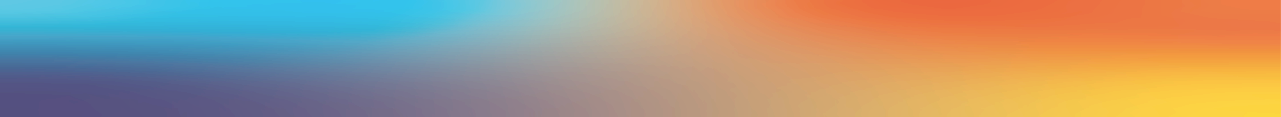 Der Wärmeplan ist rechtlich unverbindlich. Die planende Kommune legt sich damit nicht fest, bestimmte Energieinfrastrukturen zu bauen oder zu betreiben.
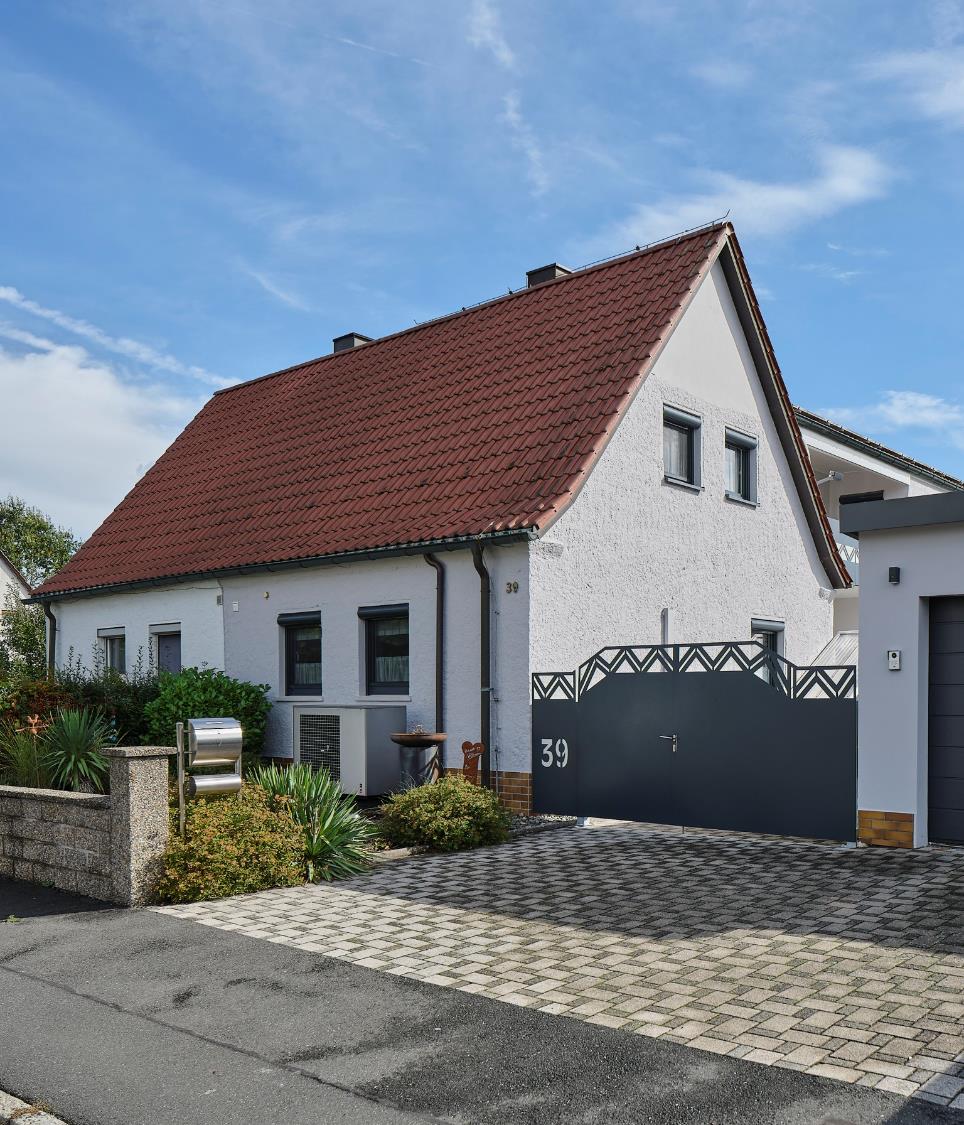 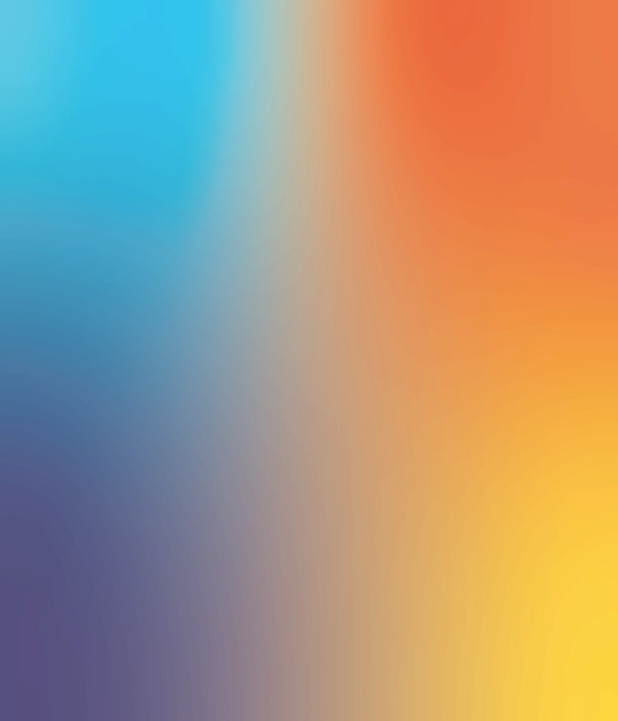 Ist es sinnvoll auf den Abschluss der Wärmeplanung zu warten?
Fernwärme hat lange Vorlaufzeiten für Planung, Genehmigung und Umsetzung.

Ob Fernwärme oder die Wärmepumpe die wirtschaftlichere Lösung sein wird, hängt von vielen Faktoren ab und ist nicht allgemeingültig zu beantworten. 

Sofern es nicht bereits konkrete Pläne für ein Wärmenetz gibt, ist ein Abwarten auf Fernwärme mit Blick auf Ein- und Zweifamilienhäuser weder erforderlich noch sinnvoll.
18
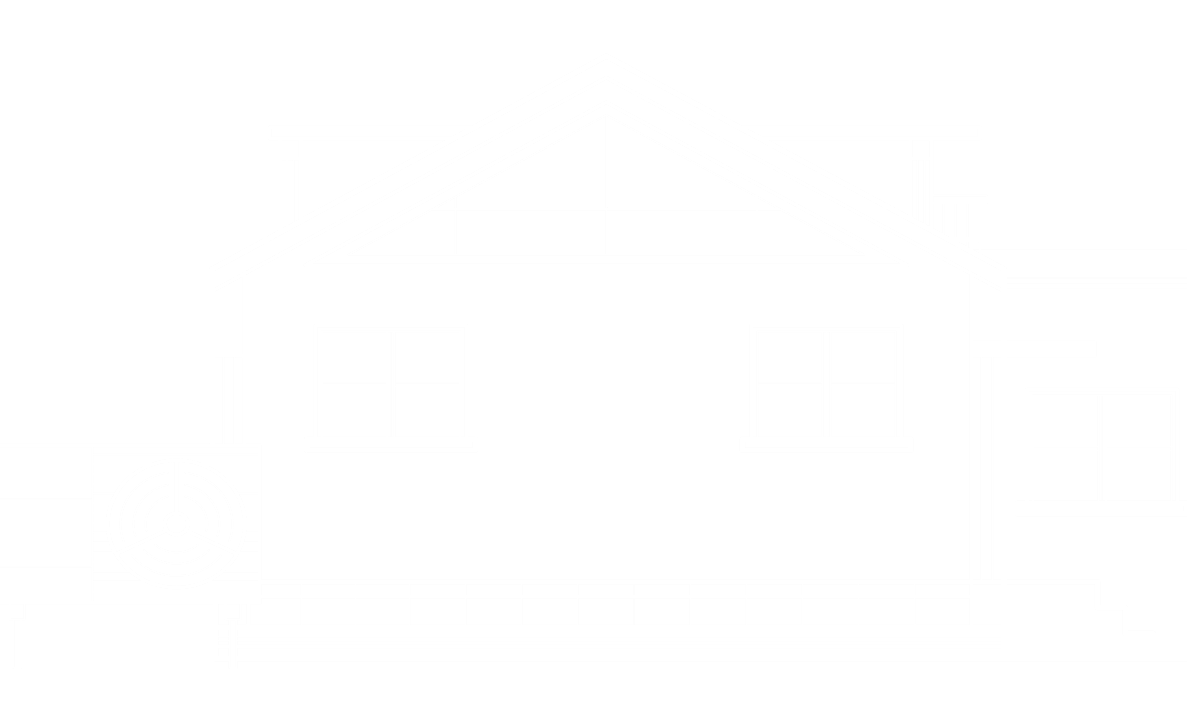 So funktioniert eine Wärmepumpe
+ Wärmepumpen-Typen
19
Eine Wärmepumpe nutzt Luft, Boden oder Wasser als Wärmequelle
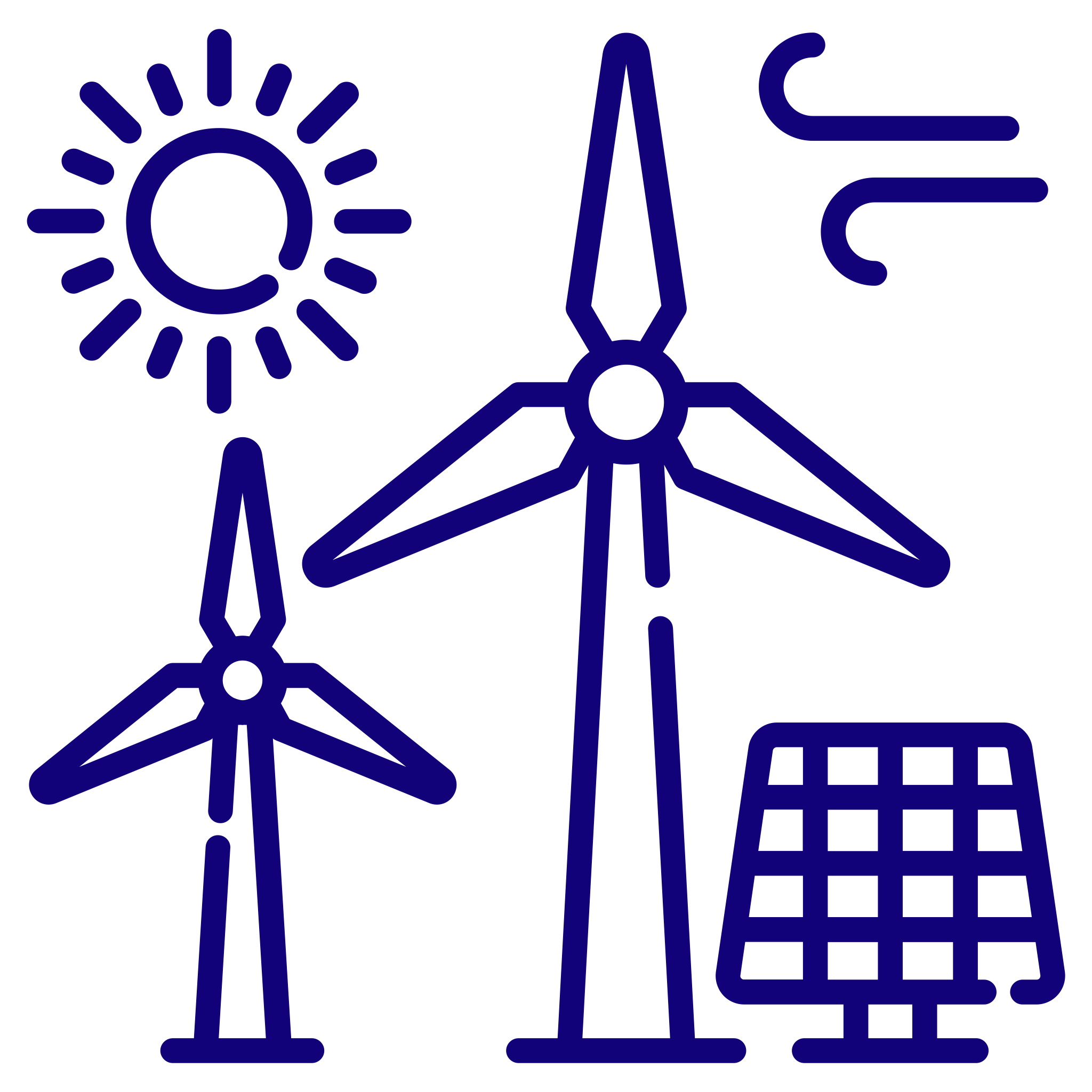 ca. 4.300 kWh StromCa. 25 Cent/kWhWärmepumpen-Stromtarif
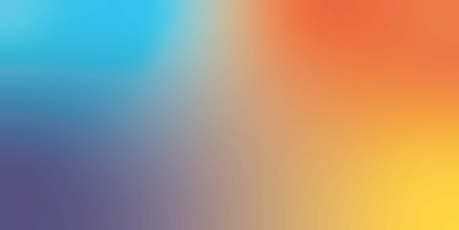 1 Teil Strom 2,5 Teile Umweltwärme 
= Jahresarbeitszahl (JAZ) von 3,5
Sie kühlt z. B. die Luft ab,entzieht ihr Wärme und erwärmt damit das Haus.
15.000 kWhWärme/Jahr
ca.10.700 kWh Wärme aus Luft, Boden oder WasserKostenfrei
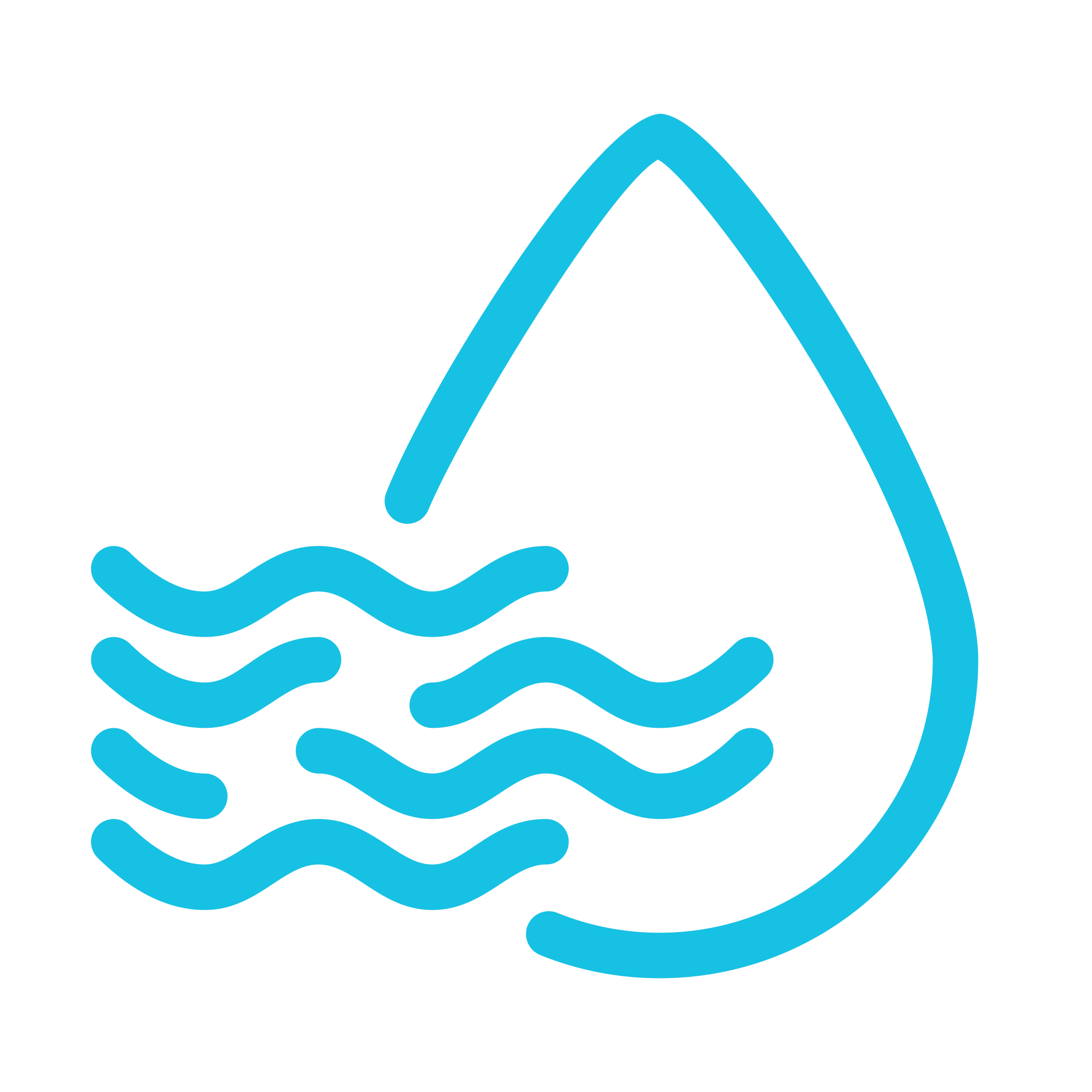 20
Das gehört zu einer Wärmepumpenanlage
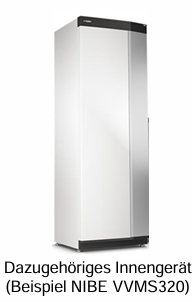 Wärmepumpe mit Kompressor kann außen oder innen stehen.
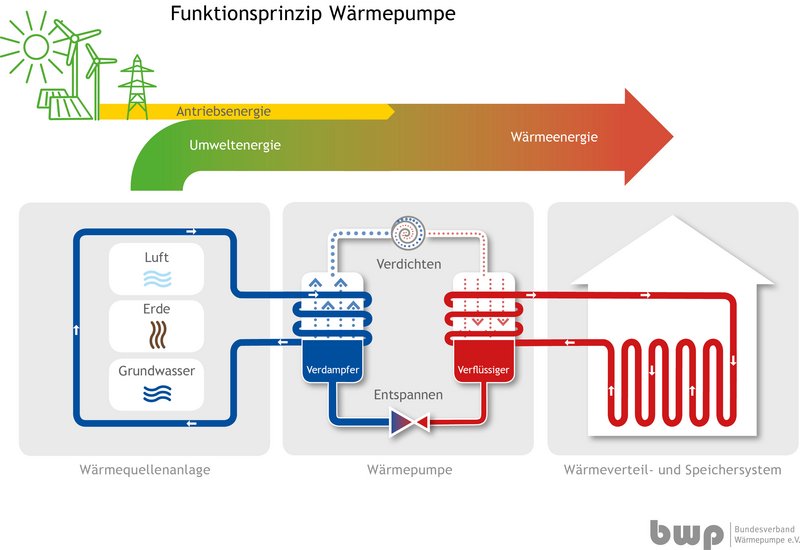 Wärmequelle (Luft-Wärmetauscher, Erdsonde etc.) steht außerhalb des Hauses.
Wärmeverteilung, Heizkörper oder Flächenheizung sind immer innen
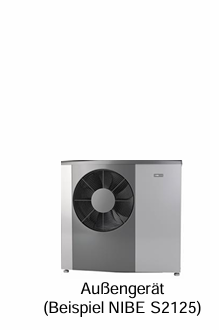 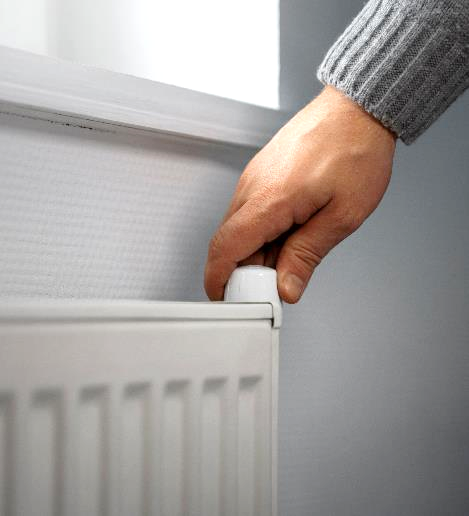 Luft
Verdichten
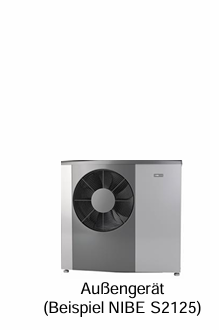 Erde
Verflüssiger
Verdampfer
Grundwasser
Entspannen
Wärmequellenanlage
Wärmepumpe
Wärmeverteil- und Speichersystem
Quelle Grafik: https://www.waermepumpe.de/waermepumpe/funktion-waermequellen/
21
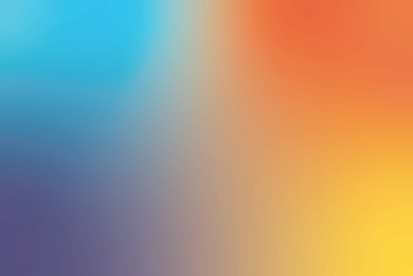 Diese Wärmepumpen- Typen gibt es
Luft-Wasser-Wärmepumpenziehen ihre Wärme aus der Umgebungsluft des Hauses und geben sie an das Wasser ab, das durch die Rohre der Heizung fließt.
Luft-Luft-Wärmepumpenbeziehen die Wärme aus der Umgebungsluft und geben sie direkt an die Luft im Haus ab – ohne Heizkörper.
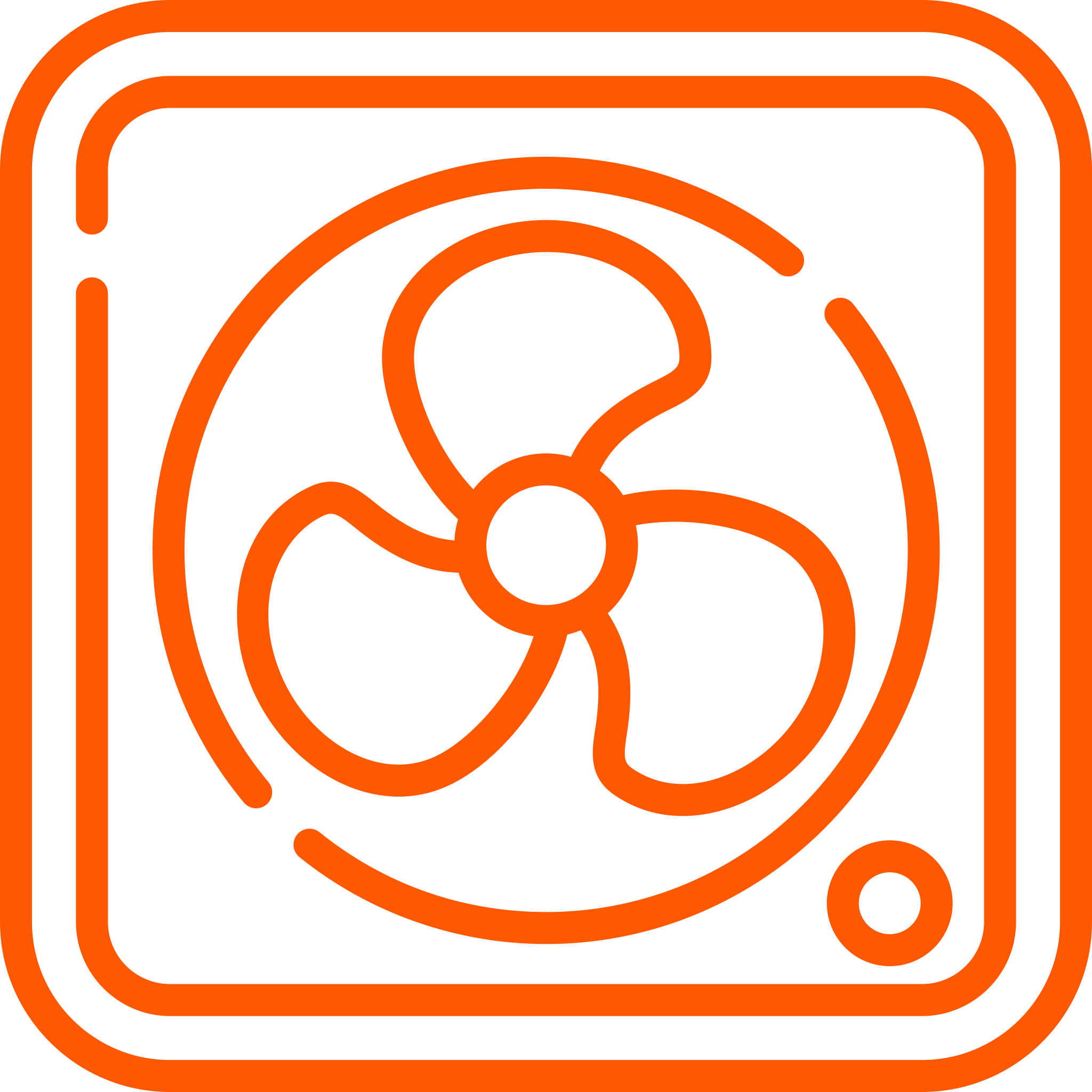 Sie unterscheiden sich darin, woher sie ihre Wärme gewinnen und wie sie die Wärme weitergeben.
Sole-Wasser Wärmepumpenund Wasser-Wasser Wärme-pumpen gewinnen die Wärmeaus dem Erdboden oder auseinem Gewässer.
Warmwasser-Wärmepumpenziehen ihre Energie meist aus der Raumwärme. Sie sind nicht Teil der eigentlichen Heizungs-anlage und dienen der Warmwasserbereitung.
22
Erdwärmepumpe6%
Sonstige Wärmepumpen1%
Absatzzahlen 2023
330.000 Luft-Wasser Wärmepumpen 

23.000 Erdwärmepumpen

3.000 Grundwasser-Erdwärme-Wärmepumpen
Marktanteile der Wärme-pumpen in Deutschlandin 2023
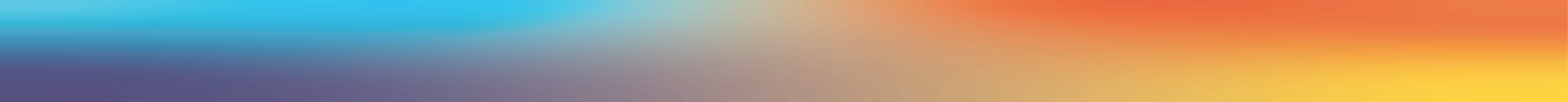 Luft-Wasser-Wärmepumpe93%
Die höchste Verbreitung hat dieLuft-Wasser-Wärmepumpe.
23
Quelle: BWP, Wärmepumpenabsatz 2023
Diese Wärmepumpen-Typen gibt es
Onlinenachlesen
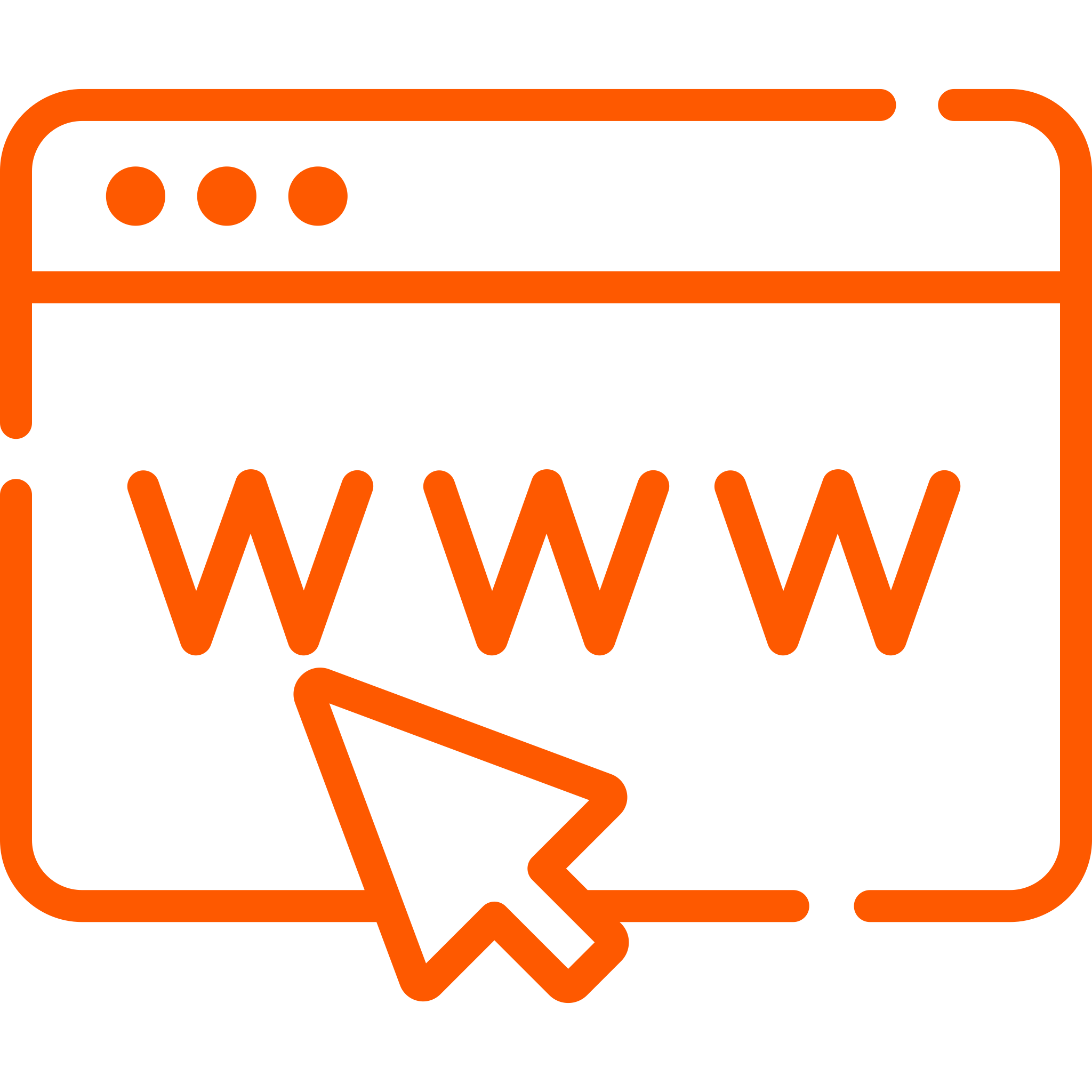 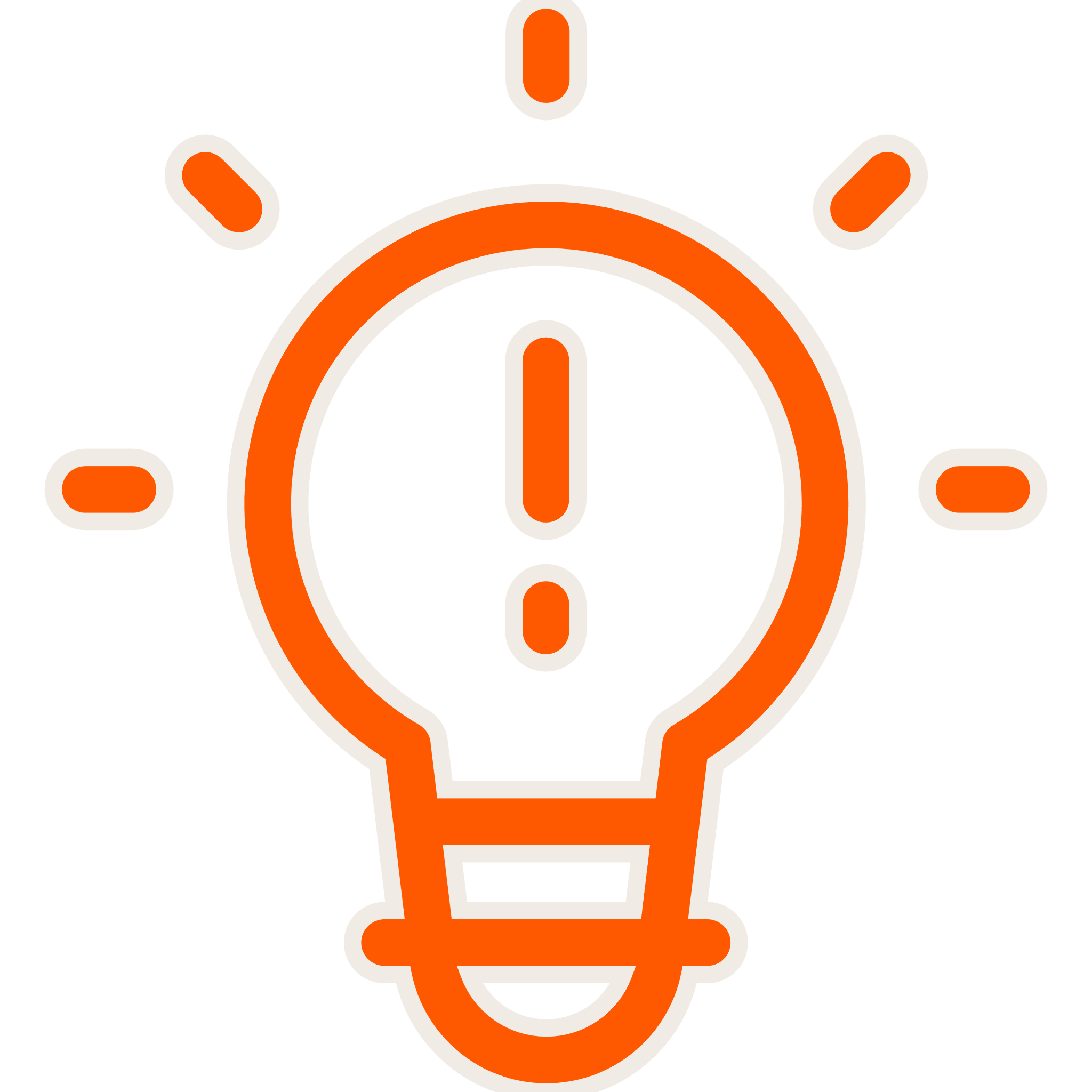 Photovoltaik-Thermie Module
Die PVT-Module sind wie PV-Module auf dem Dach montiert.

Sie ersetzen die Lüftereinheit einer Luft-Wasser Wärmepumpe. 

Eine Flüssigkeit durchströmt die Module und entzieht so der Außenluft Wärme.

Es gibt keinerlei Schallemis-sionen. Zusätzlich zur Wärme liefern sie Strom.
24
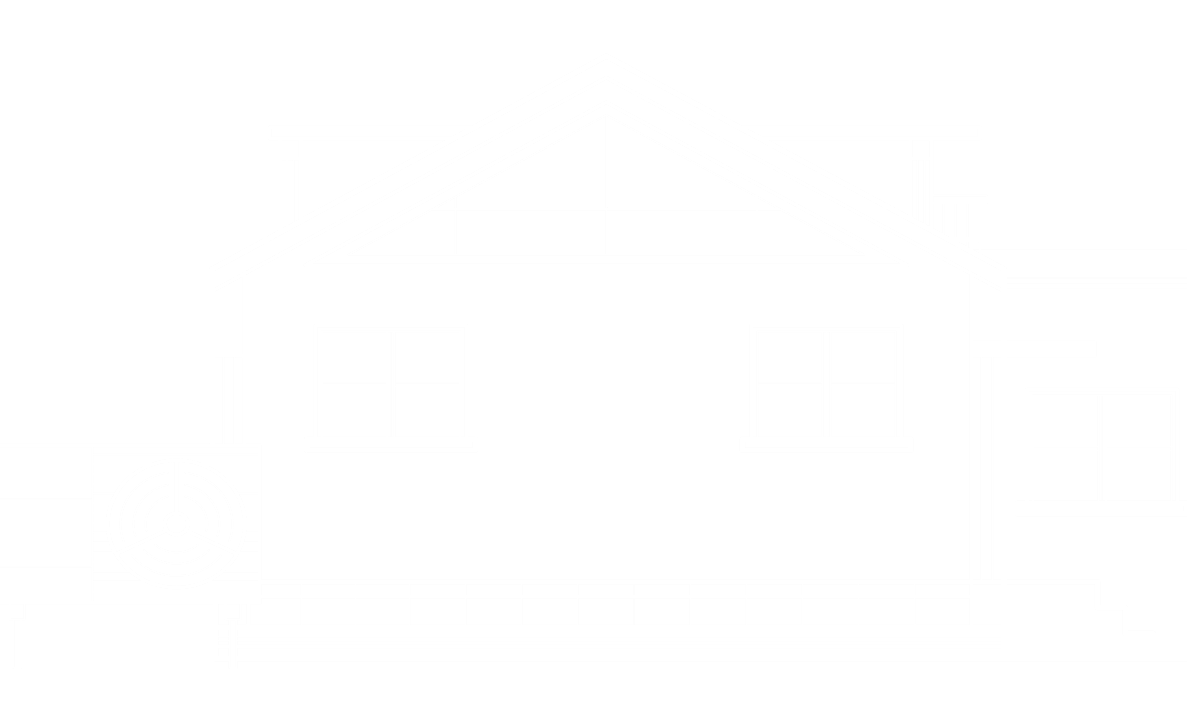 Konkrete Tipps
25
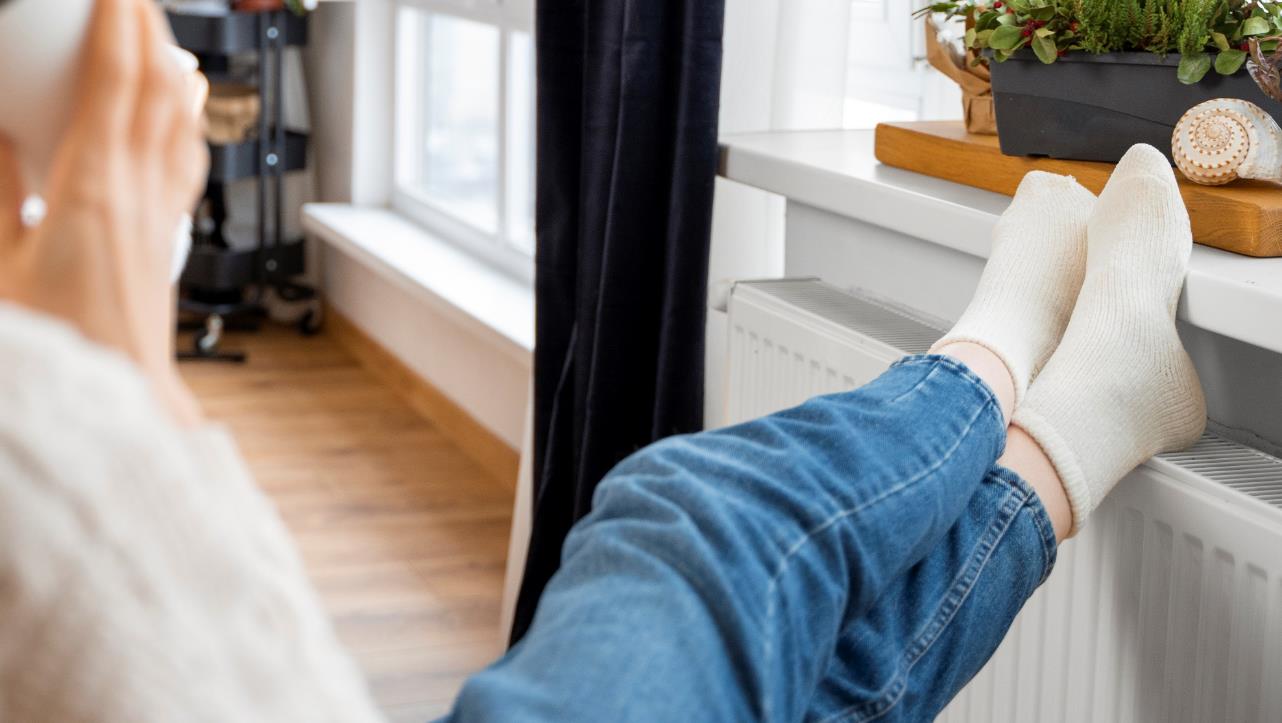 Das ist zu tun, damit die Heizung effizient läuftWorauf bei allen Heizungen zu achten ist
Die Heizkörper sollten so eingestellt sein, dass durch jeden Heizkörper nur die tatsächlich benötigte Menge Heizwasser fließt. Das Verfahren nennt sich „hydraulischer Abgleich“. 

Die Heizungsanlage wird so eingestellt, dass das Heizwasser das Haus zwar wärmt, aber nur gerade so warm ist, wie nötig. Denn: Je niedriger die Temperatur des Heizwassers, desto weniger Strom wird gebraucht, desto effizienter der Betrieb der Heizung. 

Einfache und preiswerte Dämmmaßnahmen, wie z. B. Dämmen der Kellerdecke oder der obersten Geschossdecke, sollten erledigt werden. Das reduziert den Wärmebedarf und die Heizwassertemperatur kann niedriger sein

Auch die Heizungsrohre sollten überall, wo sie durch nicht geheizte Räume verlaufen, gut gedämmt sein.
Quelle: https://www.energiewechsel.de
26
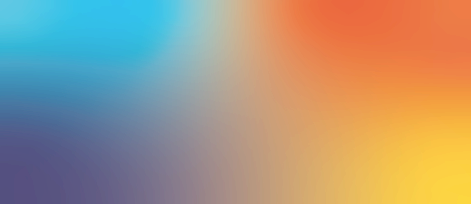 Denn bei großer Fläche  reicht eine niedrige   Temperatur des     Heizwassers.
Es ist wichtig, wie groß der Heizkörper oder die Heizfläche ist
Heizkörper optimieren
Einzelne Heizkörper durch größere ersetzen
Zusätzliche Heizkörper installieren
Auch Fußboden-, Decken- oder Wandheizungkönnen eingebaut werden, sind aber nicht zwangsläufig erforderlich
Flächenheizungen benötigen nur niedrige Heizwassertemperaturen
Ein warmer Fußboden ist sehr komfortabel
Eine Wandheizung ist einfacher nachträglich einzubauen
27
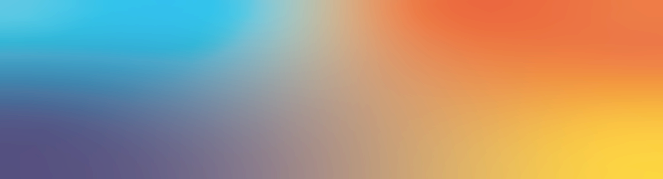 Kosten, Finanzierung,Förderung
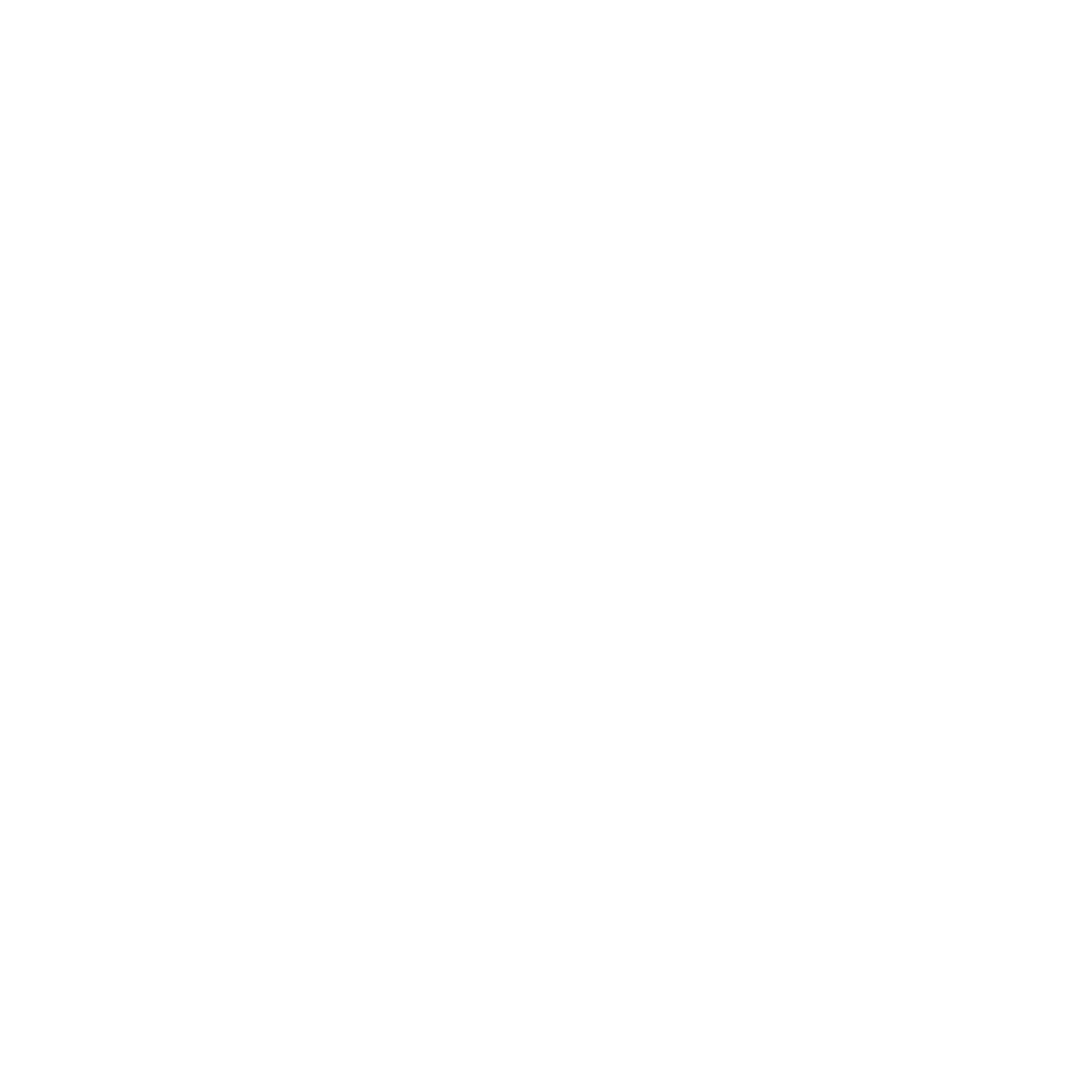 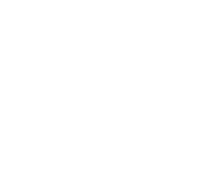 Eine Wärmepumpenheizung kostet über die Betriebsjahre hinweg weniger, als eine mit Gasoder Öl betriebene Heizung. 
WeilInsbesondere die CO₂-Kosten für fossile Brennstoffe steigen und derzeit hohe Förderungen von bis zu 70 Prozent für Wärmepumpenanlagen angeboten werden.
Durch die Förderung des Bundes verringert sichder Investitionsbedarf.
28
Wie fördert die Bundesregierung den Umstieg auf Erneuerbares Heizen?
30 %
Grundförderung
+ 20 %
Klimageschwindig-keits-Bonus
+ 5 %
Effizienzbonus
+ 30 %
Einkommensbonus
Bis zu 70 %
Gesamtförderung
bis zu 9.000 €
bis zu 6.000 €
bis zu 1.500 €
bis zu 9.000 €
bis zu 21.000 €
Förderung für Wohn- und Nicht-wohngebäuden für alle Antragstellergruppen
bis Ende 2028 für den frühzeitigen Austausch alter fossiler Heizungen (für funktionstüchtigeÖl-, Kohle-, Gasetagen- oder Nachtspeicher-heizungen sowie mehr als zwanzig Jahre alte Biomasse- und Gasheizungen) für selbstnutzende Eigentümerinnen und Eigentümer
Effizienzbonus von 5 Prozent für effiziente, elektrisch angetriebene Wärme­pumpen sowie für die anteiligen Kosten für Wärme­pumpen bei bivalenten Kombi- und Kompakt­geräten (Voraussetzung ist, dass als Wärme­quelle Wasser, das Erd­reich oder Ab­wasser genutzt oder ein natürliches Kälte­mittel verwendet wird)
für selbstnutzende Eigentümerinnenund Eigentümer mit bis zu 40.000 Euro zu versteuerndem Haushaltsjahres-einkommen
Gesamt-Förderung
gedeckelt
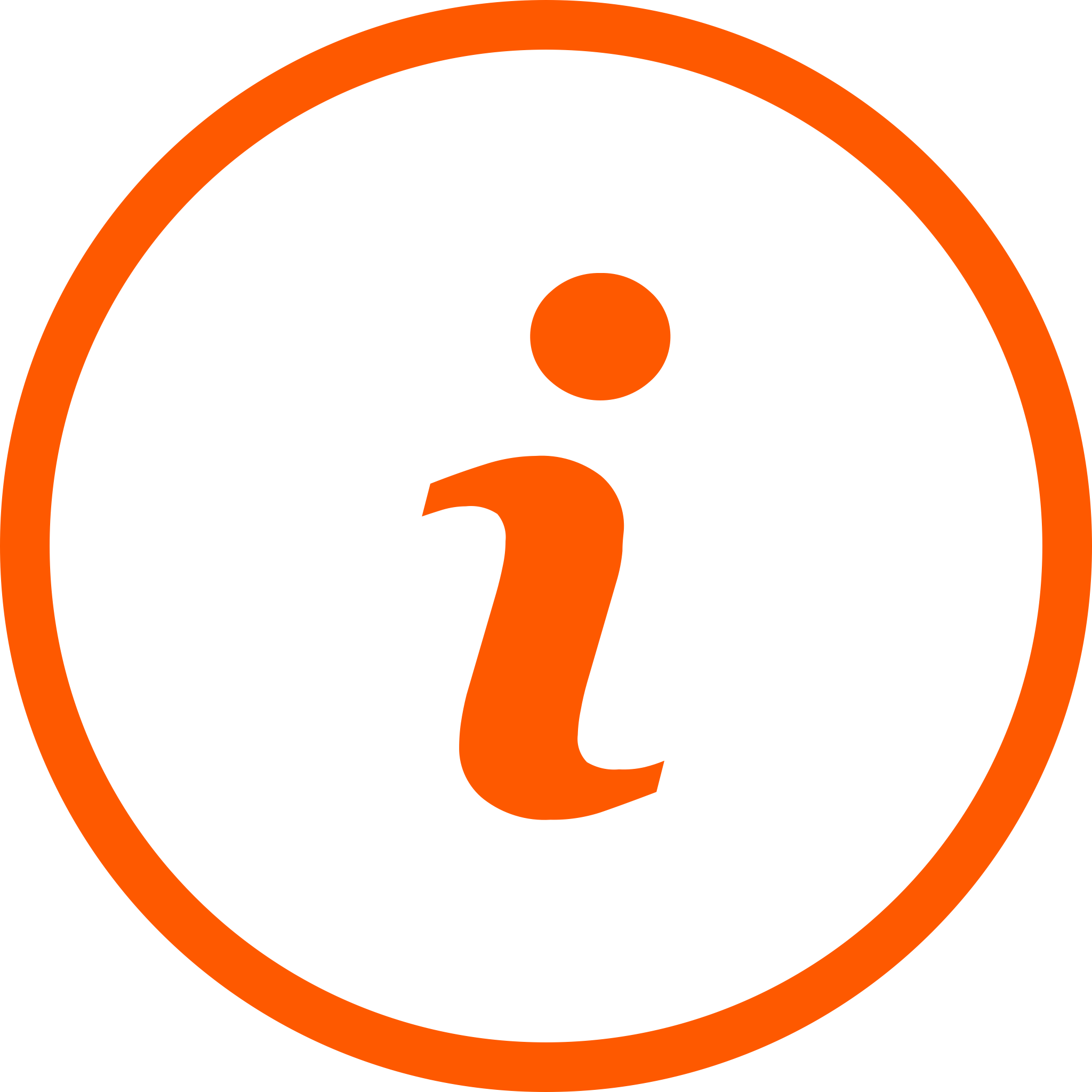 Installateur hilft beider Beantragung
Tipp: Wer die Förderung bewilligt bekommen hat, hat 36 Monate / 3 Jahre Zeit für den Einbau
29
Kosten für die Umstellung auf eine Luft-Wasser-Wärmepumpe.Typische Kosten für ein Haus mit 120 m2, das 15.000 kWh/a Wärme braucht
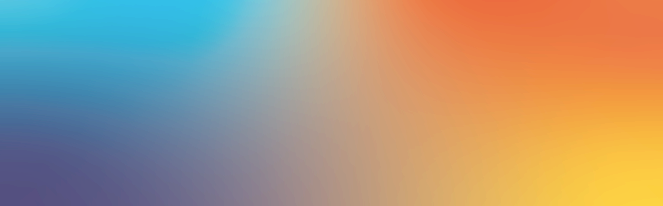 Die Gesamtkosten inklusive Installation liegen für eine Luft-Wasser-Wärmepumpe zwischen 29.000 und 38.000 Euro. 
Aktuell werden Wärmepumpen mit bis zu 70 % gefördert: also bis zu 21.000 Euro.
Ein Angebot enthält viele Positionen 
Die Planung mit Berechnung, Wärmepumpe, Pufferspeicher, ggf. Tausch einiger Heizkörper, hydraulischer Abgleich, Verrohrung, Elektroinstallation, Fundament, Montage und Anfahrt für mehrere Tage etc.
Eine neue Gasheizung inklusive eines hydraulischen Abgleichs Investitionskosten von durchschnittlich 13.000 Euro anfallen. Eine Förderung, Bonus oder KFW-Kredite gibt es hier nicht.
30
So rechnet sich eine WärmepumpeBeispiel Luft-Wasser-Wärmepumpe*
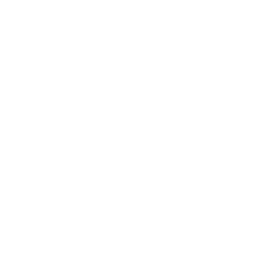 - 29.000 Euro
- 38.000 Euro
+ 20.300 Euro (70 %)
+ 10.500 Euro (35 %)
- 8.700 Euro
- 27.500 Euro
+13.000 Euro
+13.000 Euro
+10.000 Euro
+10.000 Euro
+14.300 Euro
-4.500 Euro
*Die Gesamtkosten inklusive Installation liegen für eine Luft-Wasser-Wärmepumpe zwischen 29.000 und 38.000 Euro. Grundförderung + Effizienzbonus liegen bei 10.500 €, die maximale Fördersumme liegt bei 21.000 € Rechnungsbasis: „Heizkosten und Treibhausgasemissionen in Bestandswohngebäuden Aktualisierung auf Basis der GEG-Novelle 2024“ Ariadne-Analyse [Studie von Fraunhofer ISE]
31
Drei Modelle zur Finanzierung
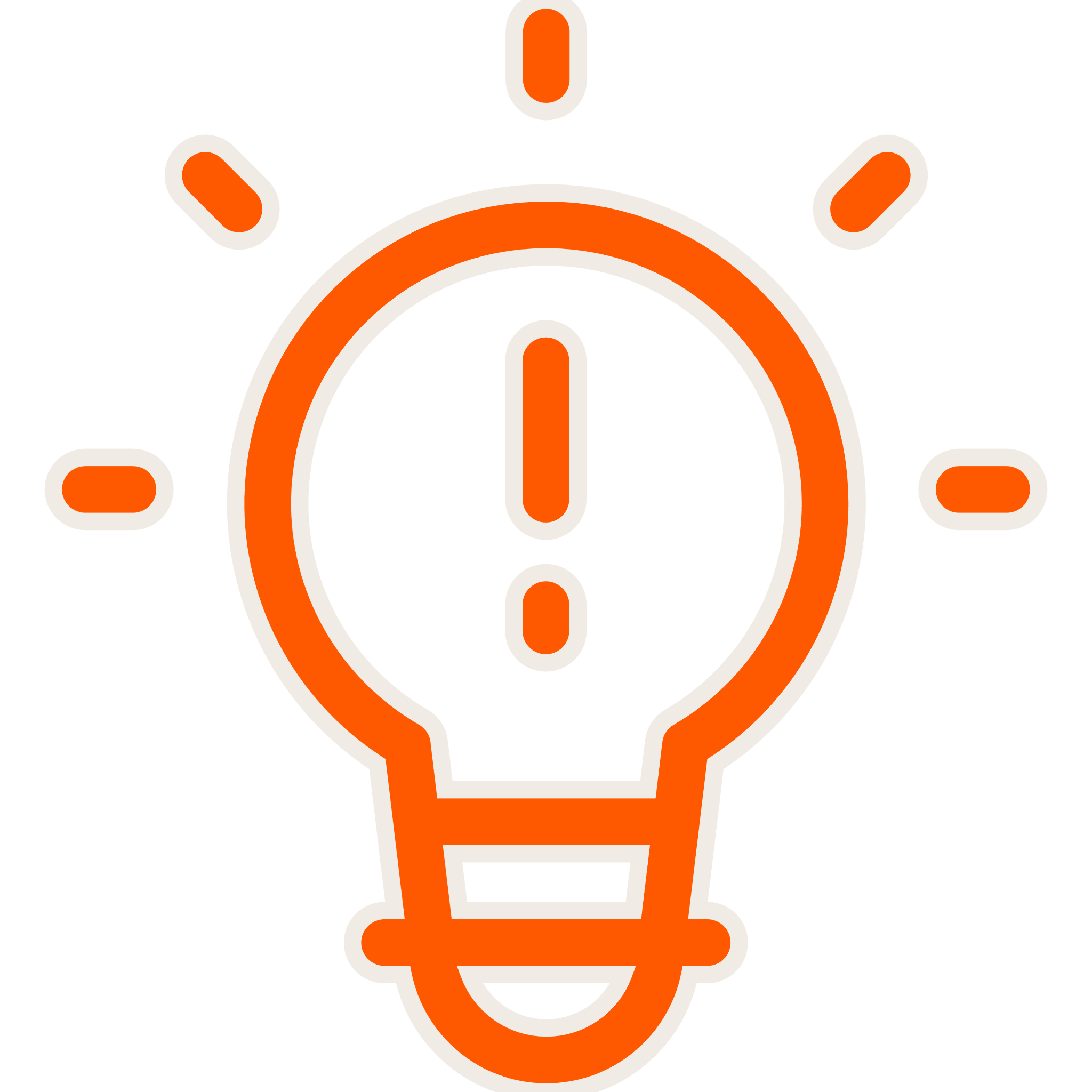 1
Direkt kaufen und bezahlen
Auch Ältere bekommenbei den großen Herstellern einen Vertrag, wenn Dritte(z. B. Erben) mit unter-schreiben. Bei einem Haus-verkauf wird der Vertrag übernommen oder auf-gelöst und die Anlage übernommen.
2
Direkt kaufen und den Restbetragüber einen Kredit finanzieren wie z. B. KfW-Ergänzungskredit mit niedrigen Zinsen für 10 Jahre (Zinsen des KfW-Ergänzungskredit an Einkommensgrenze gekoppelt)
3
Mietkauf (auch Leasing genannt)für 10 oder 15 Jahre
Die Förderung ist auch hier gesichert. Keine Restsumme und auch kein eigener Kredit nötig: stattdessen monatlich stabile Raten.
Die Kosten für Wärmepumpe + Installation + Heizkörpertausch, jahrelange Wartung und ggf. Reparaturen trägt der Anbieter.
Die Anlage geht dann nach 10 oder 15 Jahren in den Besitz über.
32
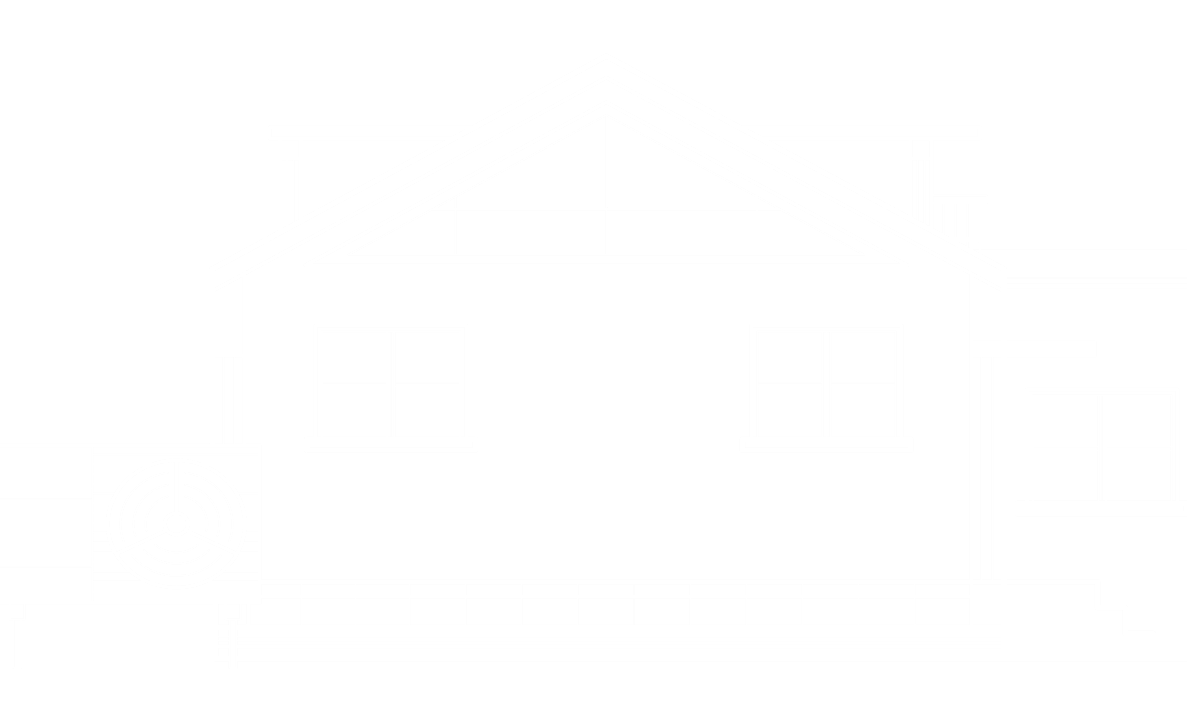 Informieren, beraten lassen und entscheiden
33
Verlässlich informieren
Zahlen ermitteln und Orientierung finden: 
kWh/m² pro Jahr heraussuchen und Heizungswegweiser von energiewechsel.de benutzen (vergleichbar mit Energieberater-Checkliste, gibt erste Orientierung)


Informationen für Bürgerinnen und Bürger 
www.energiewechsel.dewww.co2online.de www.wochederwärmepumpe.de

Informationen für Fachleute
www.gebaeudeforum.de (Gebäudeforum Klimaneutral)www.bbsr-geg.bund.de (Bundesinstitut für Bau-, Stadt- und Raumforschung)
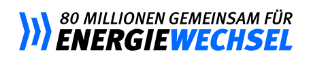 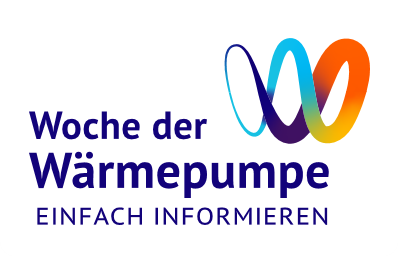 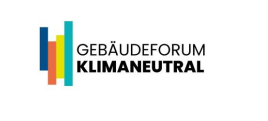 34
Vor Ort informieren
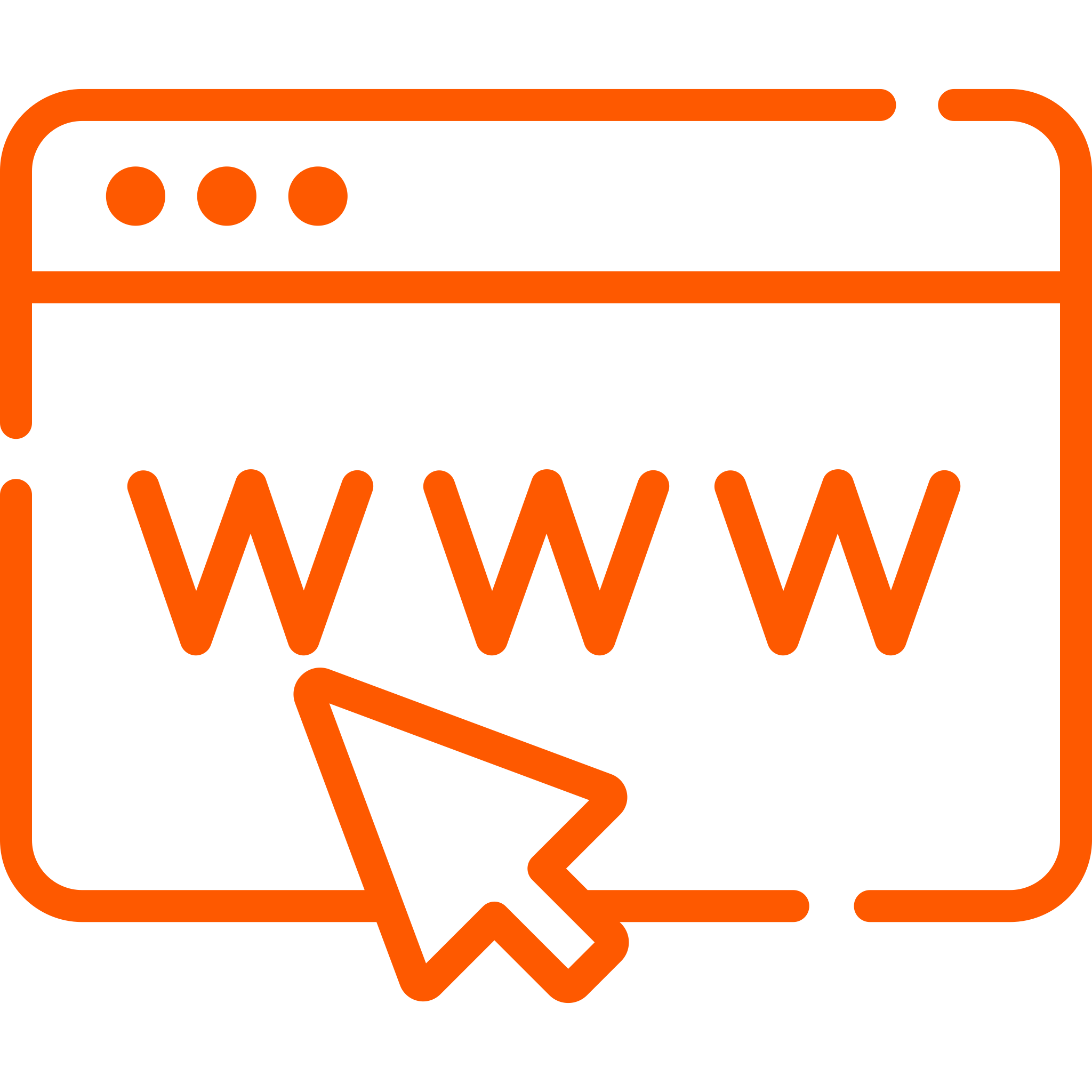 Neutrale Informationen zur Wärmepumpe erhalten Sie in Ihren Regionen u. a. hier:
Lokale Energieagentur
Kommunale Klimaschutzmanager
Handwerkskammern/SHK-Innungen
Anbieter zur wettbewerbsneutralen Beratung
Lokaler Energietreff (es gibt in fast jedem Landkreis einen Solarstammtisch o.ä.)
Lokaler Fördermittelgeber
35
Beraten lassen
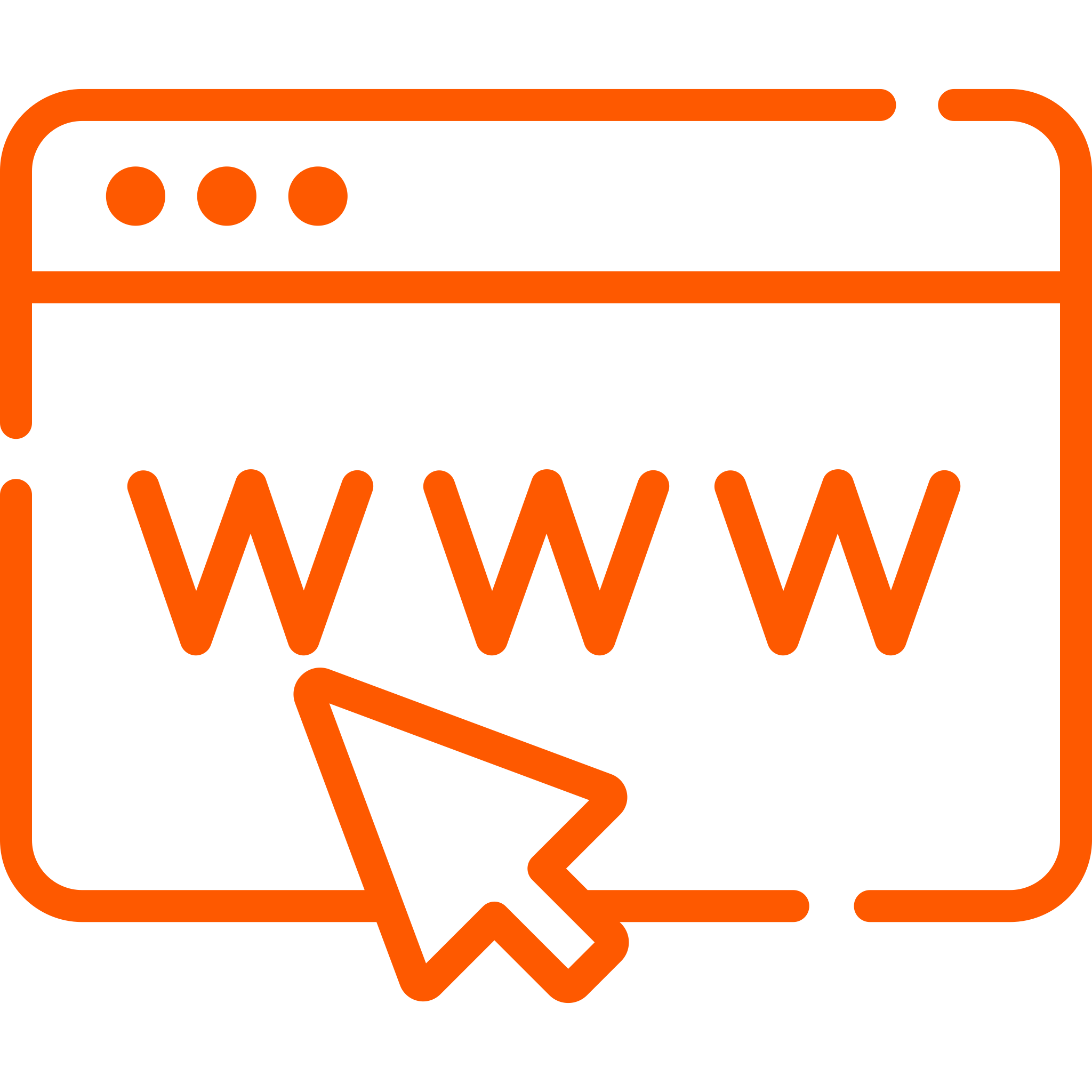 Eine Energieberatung rund ums Bauen und Sanieren erhalten Sie durch qualifizierte Energieeffizienz-Expertinnen und -Experten.Die rund 20.000 Fachleute beraten Sie, was zu Ihrem Gebäude passt
www.energie-effizienz-experten.de

Die Energieberatung der Verbraucherzentrale bieten Ihnen an rund 900 Standorten in ganz Deutschland ein unabhängiges Beratungsangebot. 
Fast 1.000 Energieberaterinnen und Energieberater sind unterwegs, um mit Ihnen individuelle Lösungen zur effizienten Energienutzung zu finden.
www.verbraucherzentrale-energieberatung.de
36
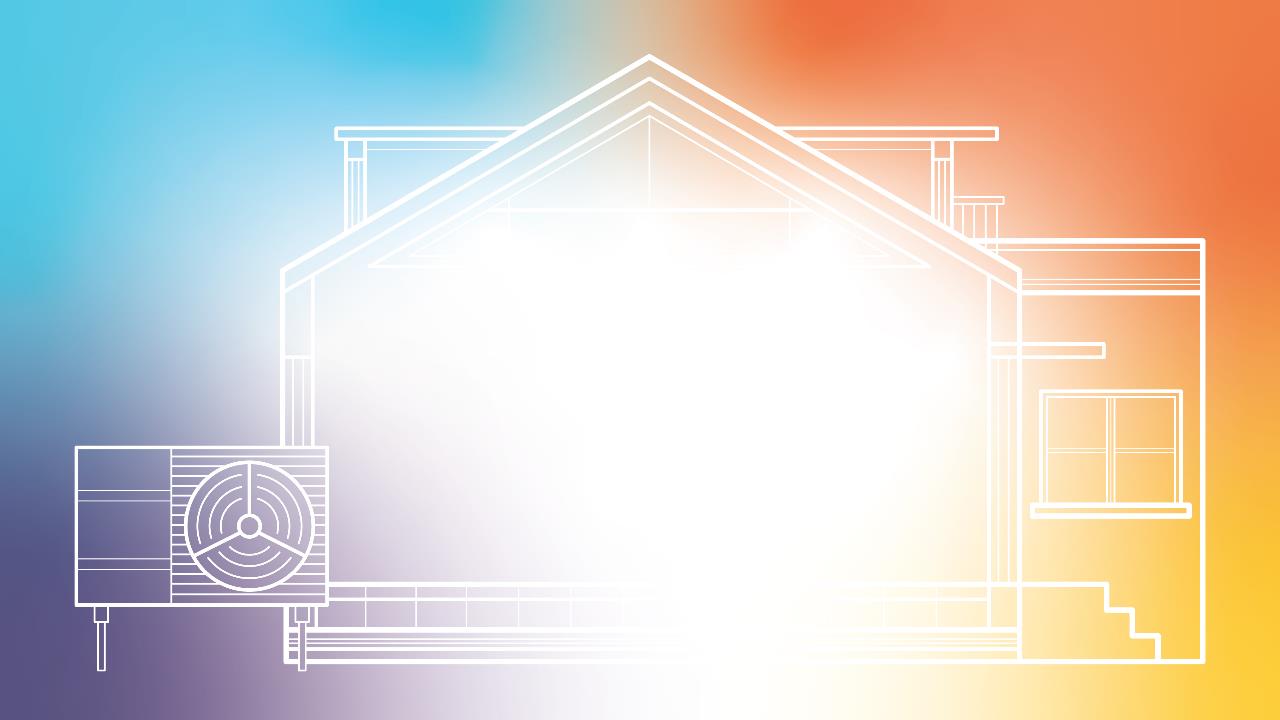 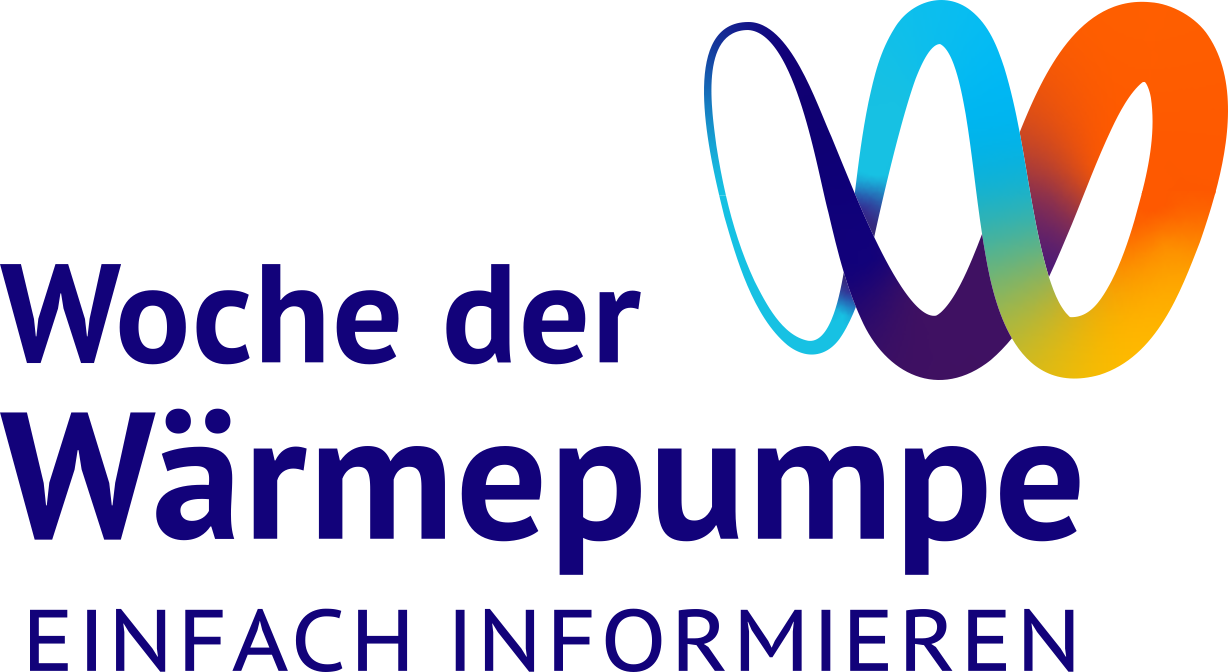 Vielen Dank für Ihre Aufmerksamkeit!
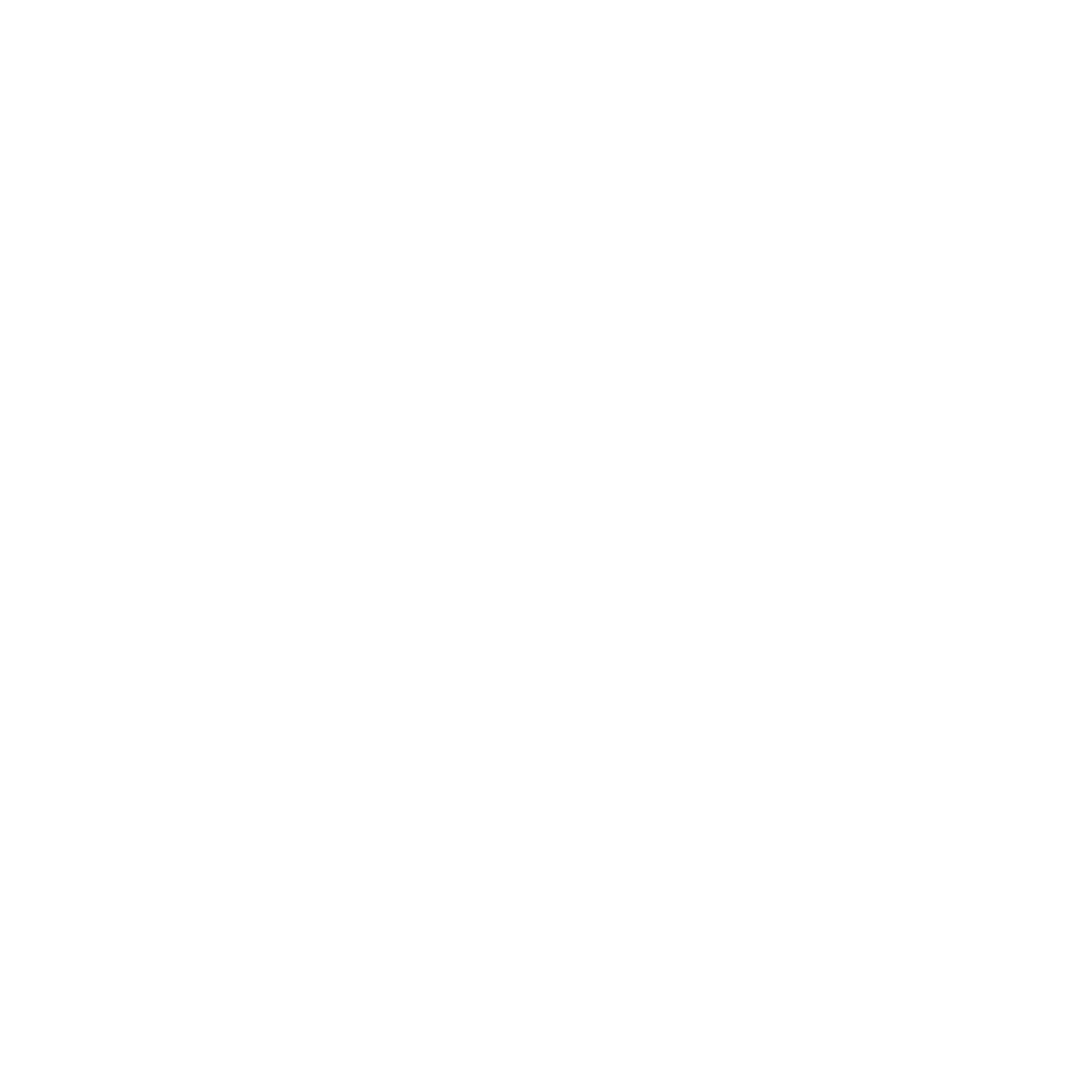 hallo@wochederwaermepumpe.de
37